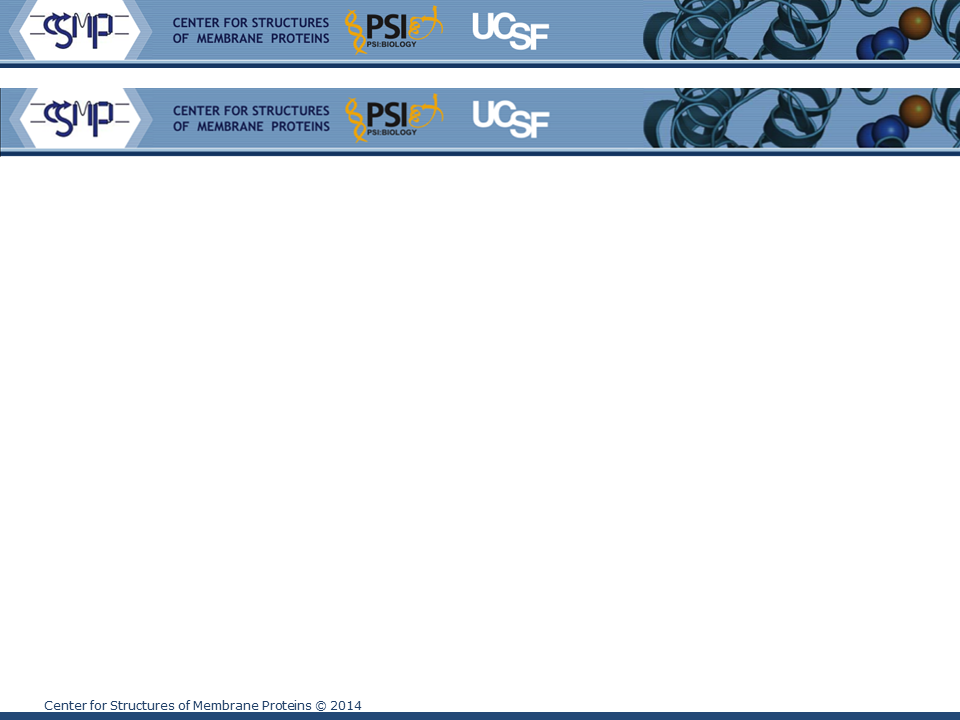 Acknowledgements
James Fraser    Terry Lang     Ken Frankel     John Tainer
ALS 8.3.1 creator: Tom Alber 
8.3.1 PRT head: Jamie Cate

Center for Structure of Membrane Proteins (CSMP)
Membrane Protein Expression Center II (MPEC)
Center for HIV Accessory and Regulatory Complexes (HARC)
Integrated Diffraction Analysis Technologies (IDAT)

W. M. Keck Foundation
Plexxikon, Inc.
M D Anderson CRC
University of California Berkeley
University of California San Francisco
University of California Campus-Laboratory Collaboration Grant
Henry Wheeler

The Advanced Light Source is supported by the Director, Office of Science, Office of Basic Energy Sciences, Materials Sciences Division, of the US Department of Energy under contract No. DE-AC02-05CH11231 at Lawrence Berkeley National Laboratory.
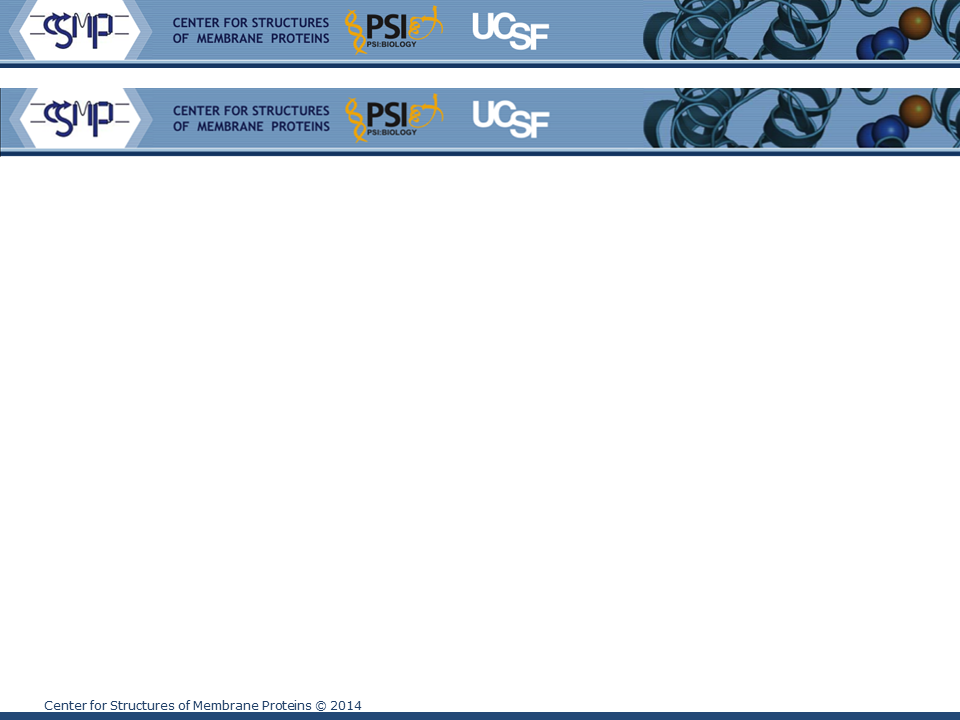 The Future of Structural Biology
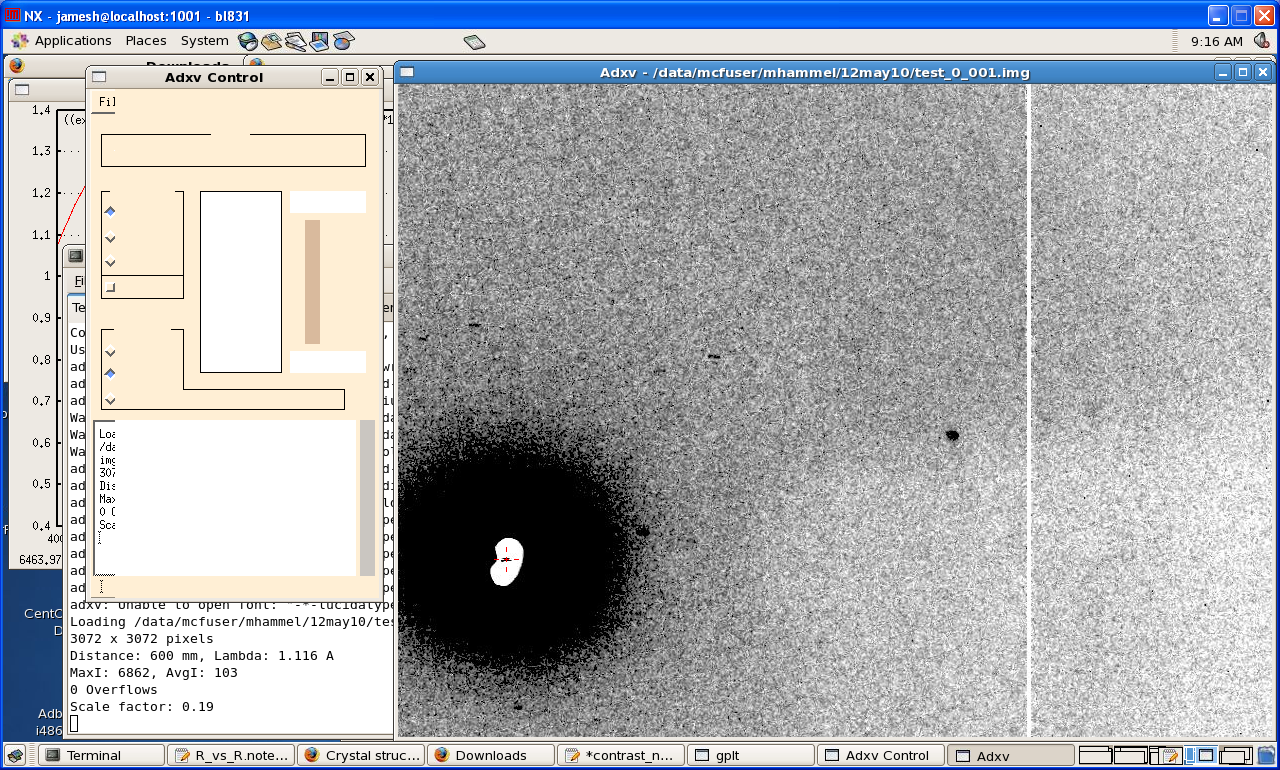 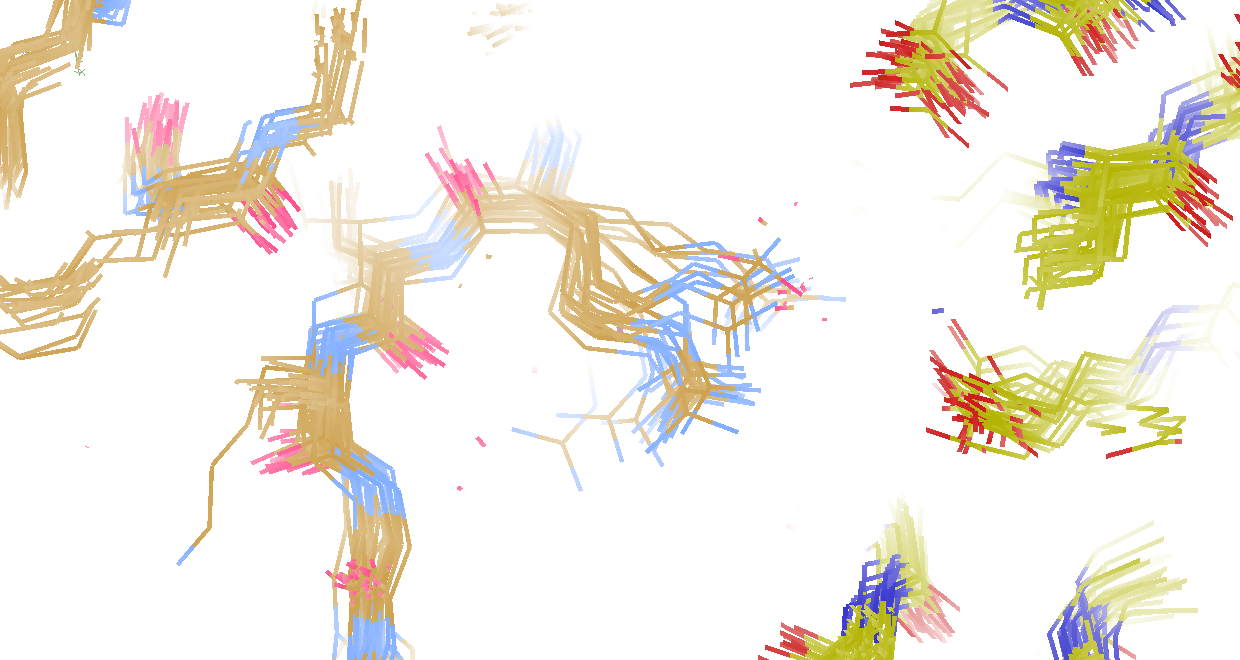 10 Å
Disorder? or Dynamics?
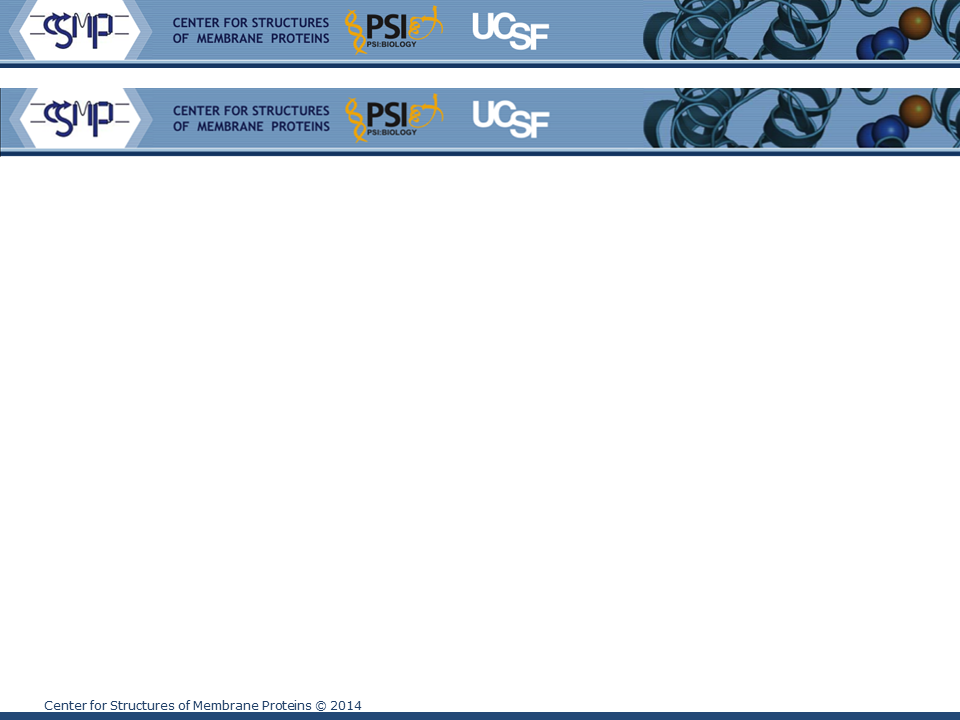 What is the structure of “disorder” ?
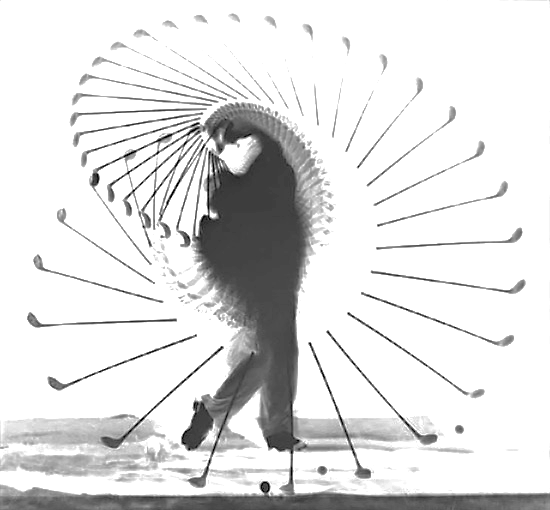 a grand challenge for structural biology in the 21st century
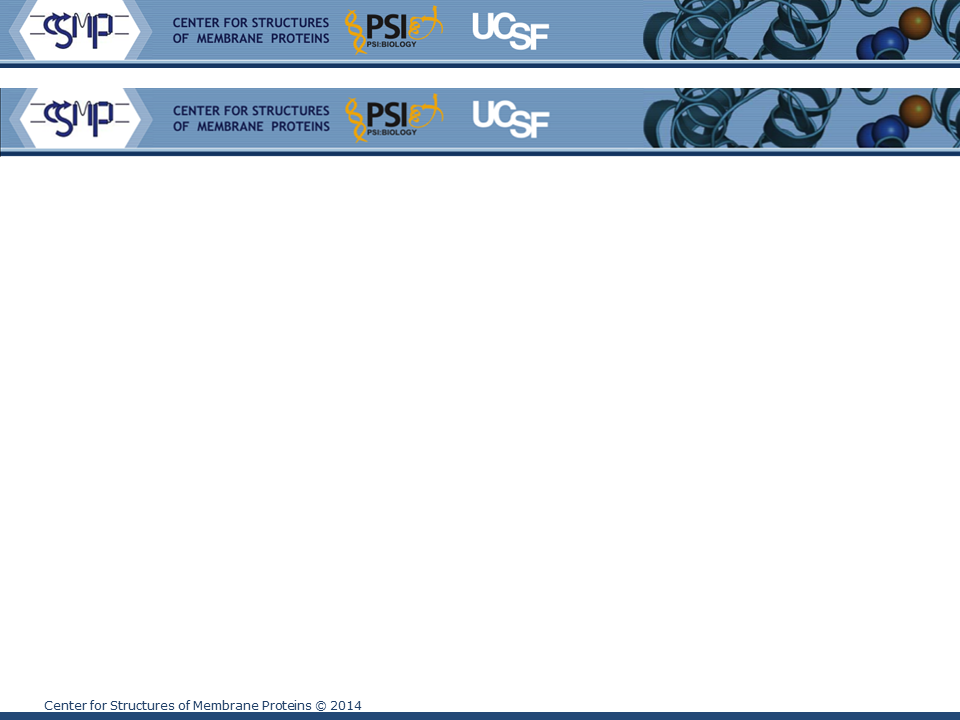 Promise of Single-molecule Imaging
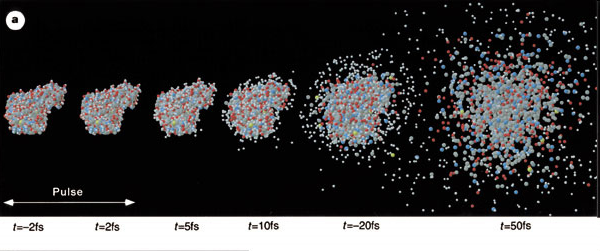 R. Neutze et al., Nature 406, pp. 752-757 (2000)
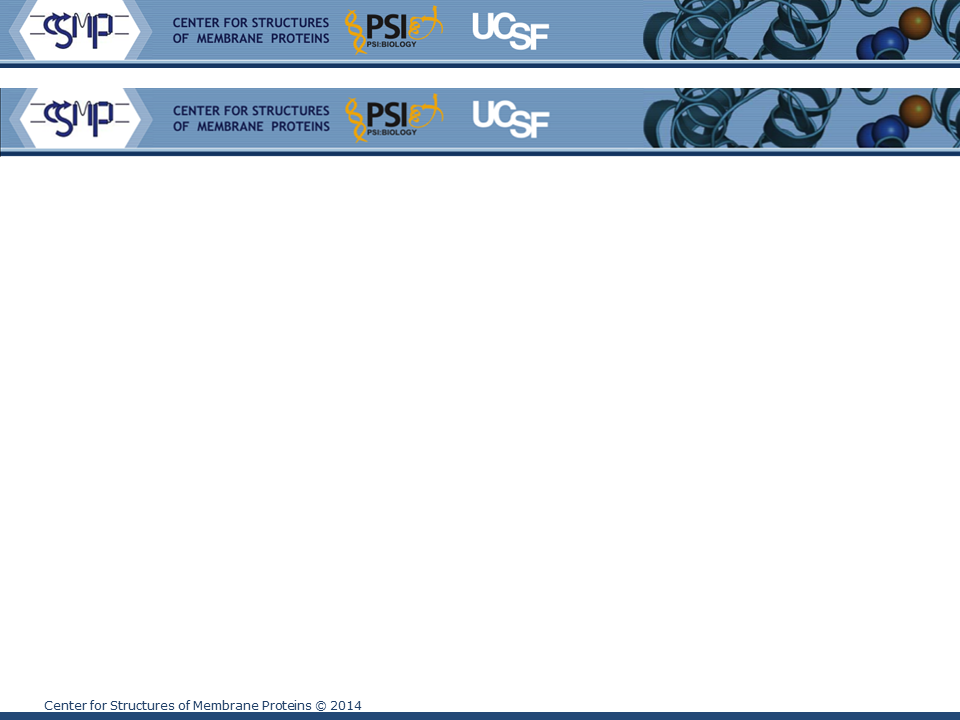 lysozyme: real and reciprocal
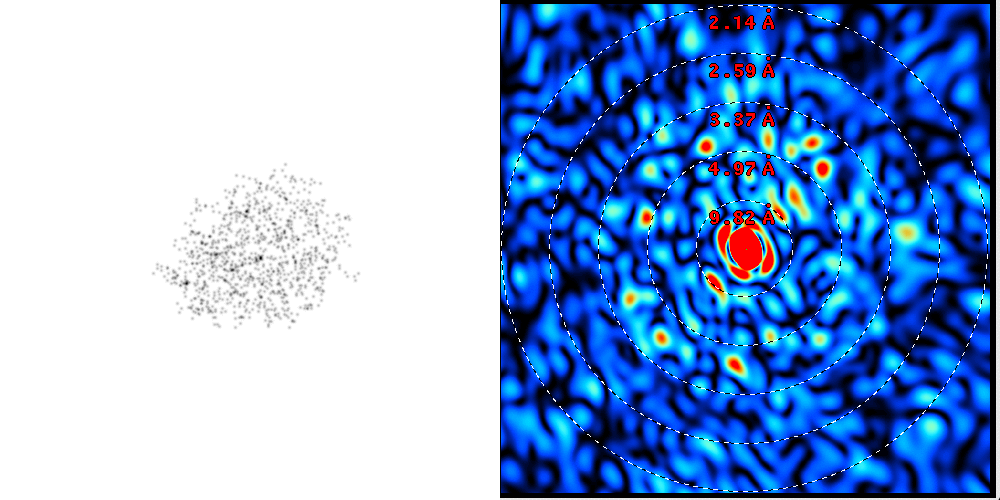 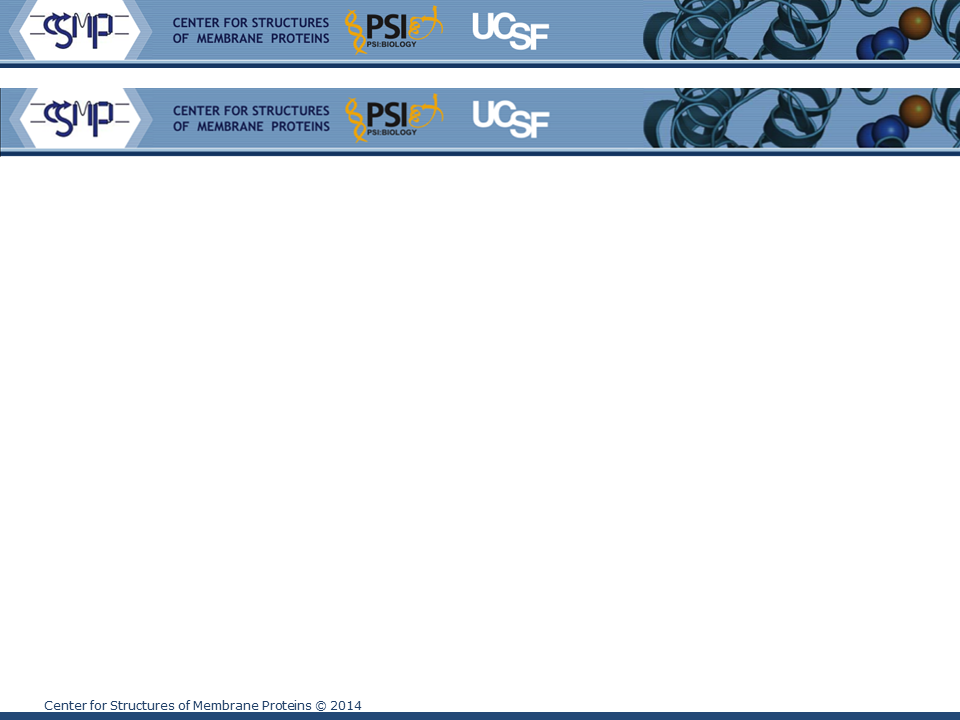 lysozyme: thermal motion
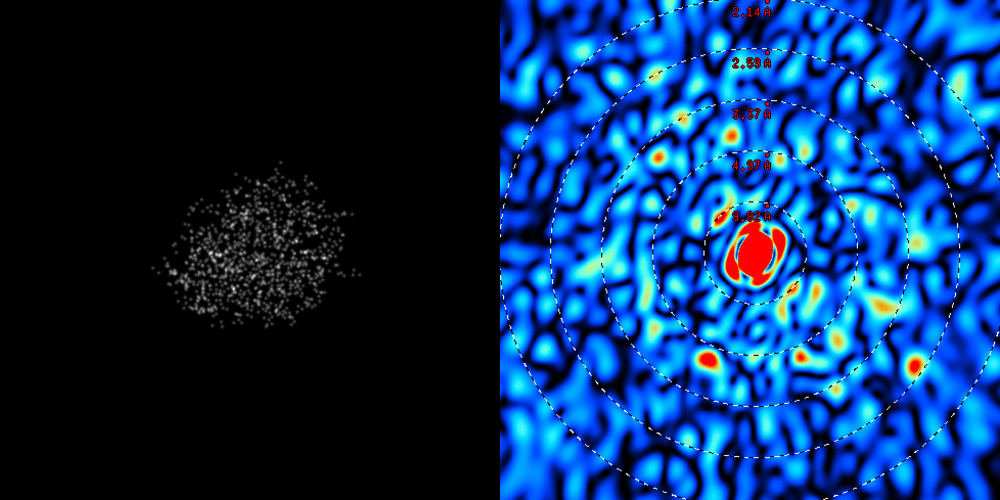 RMS displacement from B factors
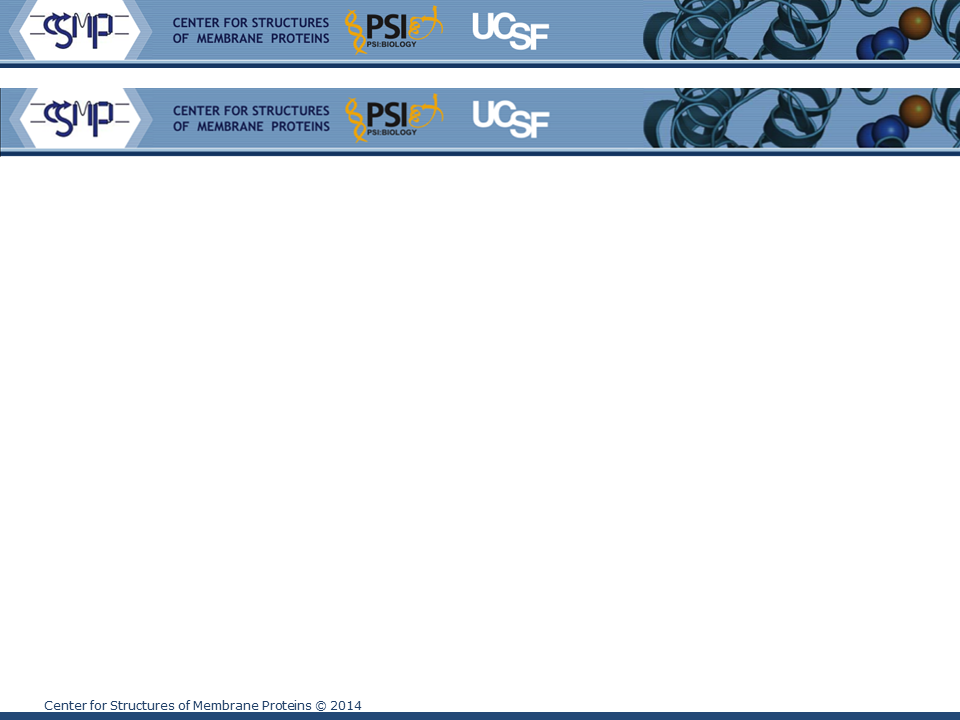 The Future of Structural Biology
Problem:

XFELs 
cannot solve the 
“resolution problem”
Muybridge’s galloping horse (1878)
“Time-resolved” diffraction
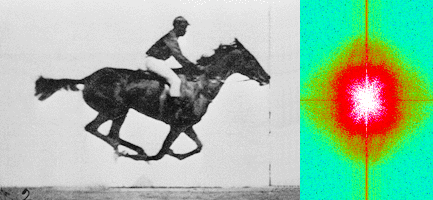 Real space
reciprocal
Muybridge’s galloping horse (1878)
Average electron density
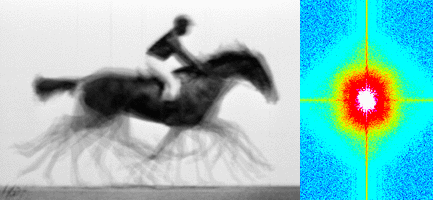 Real space
reciprocal
Muybridge’s galloping horse (1878)
Diffract and Destroy
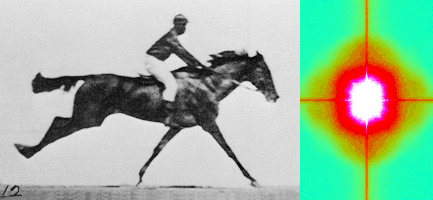 Real space
reciprocal
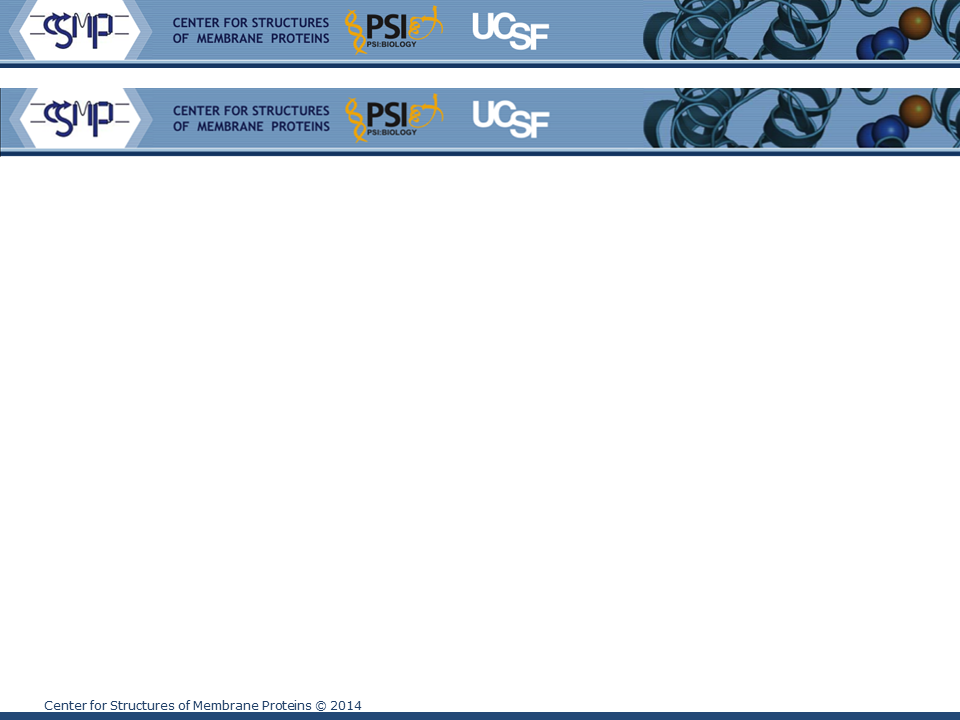 Supporting a model with data
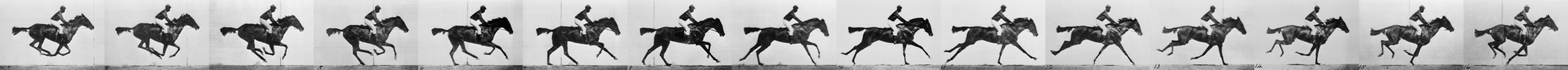 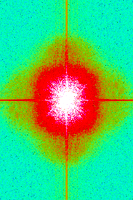 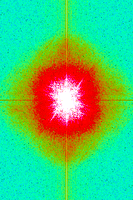 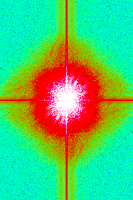 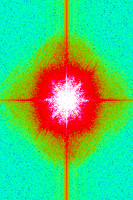 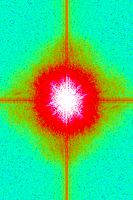 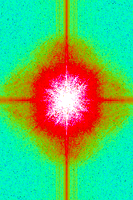 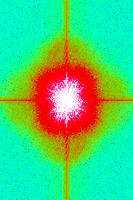 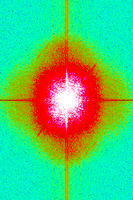 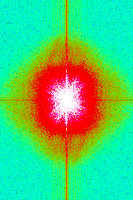 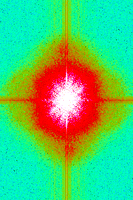 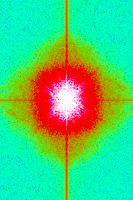 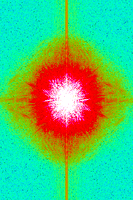 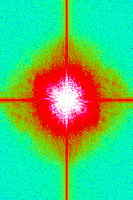 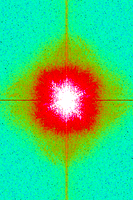 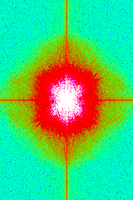 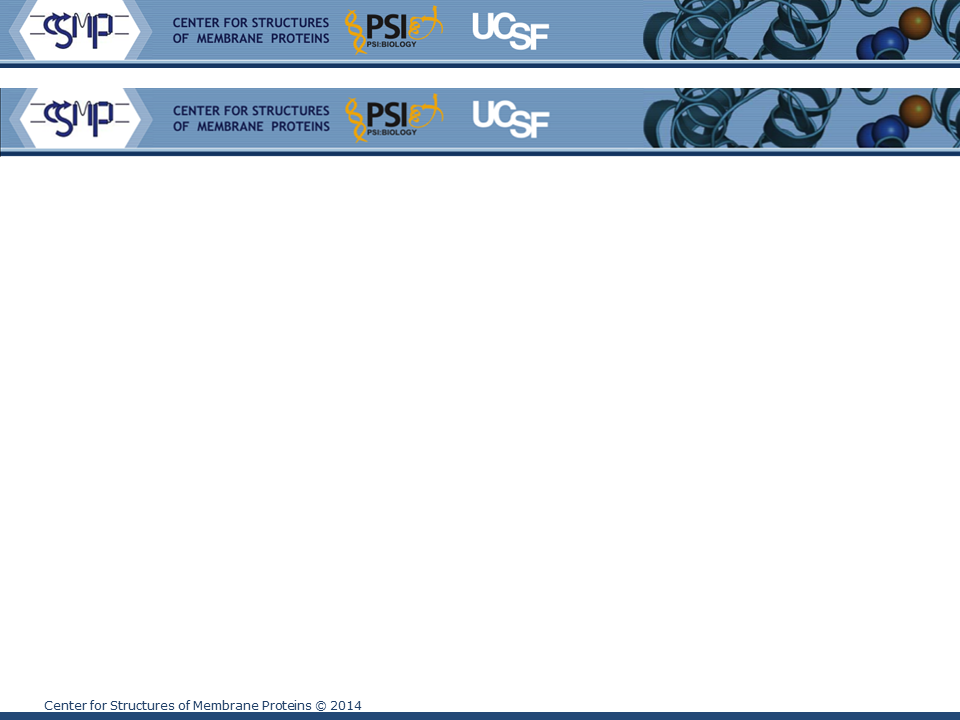 What can we do now?
Make the molecule sit still
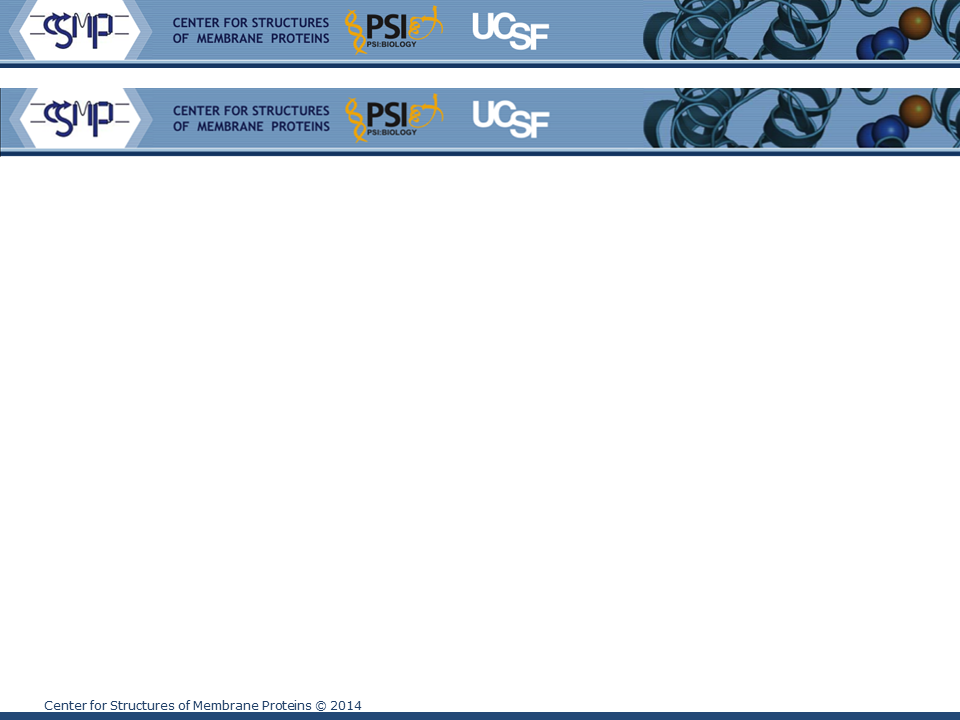 Make the molecule sit still
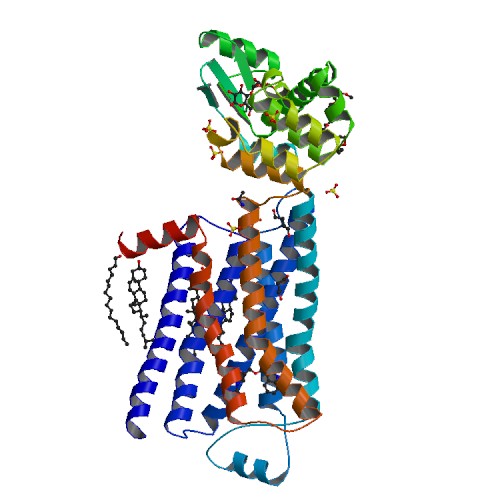 20 years of biochemistry

How long to find this in a random search?

Biophysical assays for rigidity?

What about function?

What if function and “disorder” are the same thing?
2RH1
Disorder? or Dynamics?
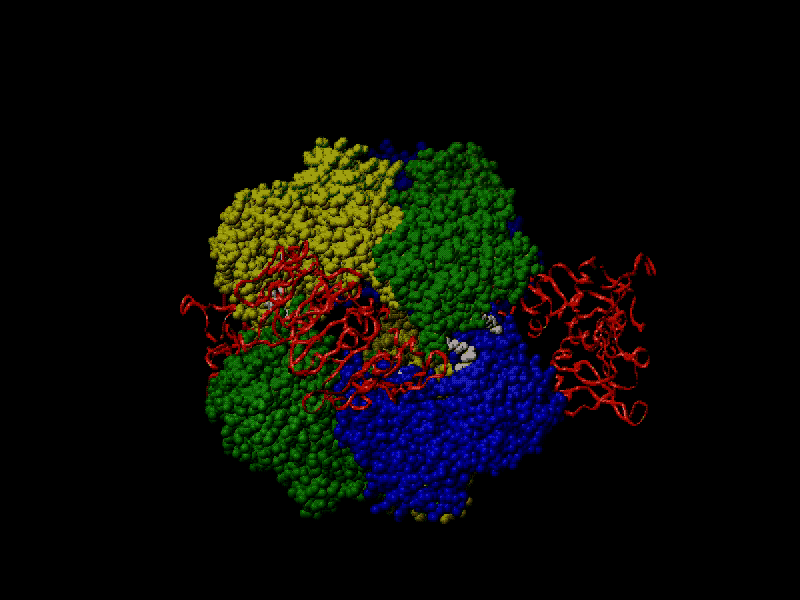 Beernink, Endrizzi, Alber & Schachman (1999). PNAS USA 96, 5388-5393.
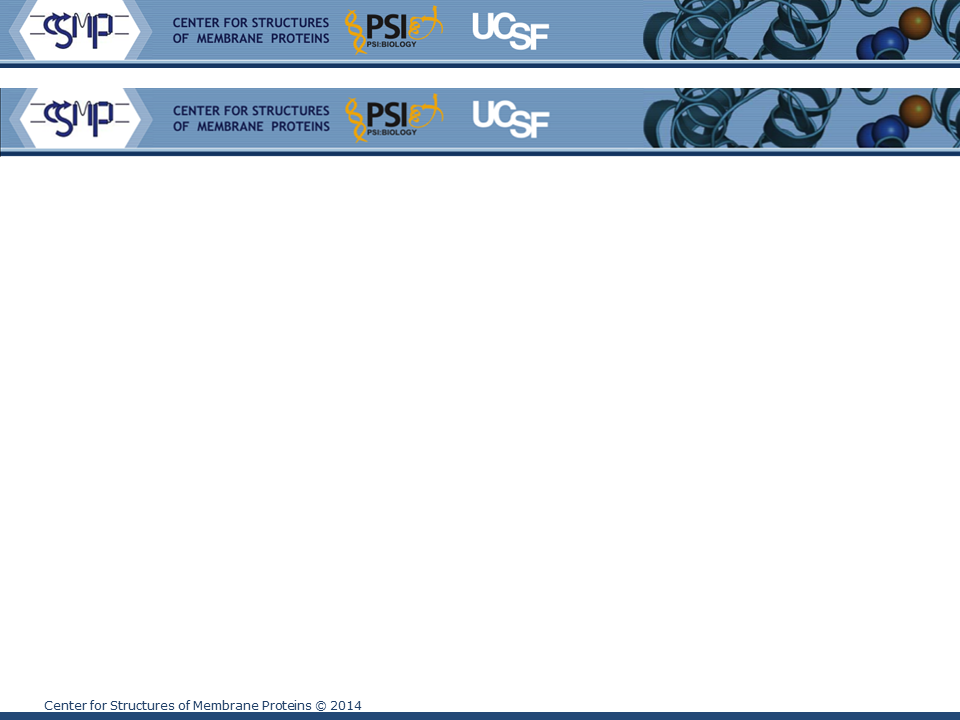 What can we do now?
Make the molecule sit still
  Preserve sample integrity
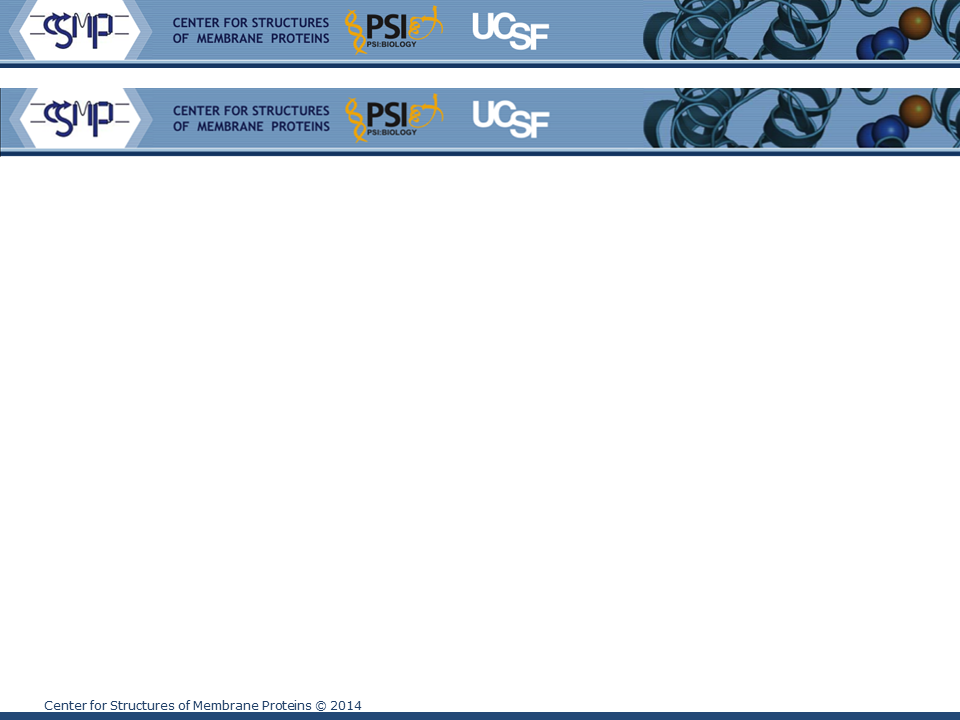 Dear James

The story of the two forms of lysozyme crystals goes back to about 1964 when it was found that the diffraction patterns from different crystals could be placed in one of two classes depending on their intensities. This discovery was a big set back at the time and I can remember a lecture title being changed from the 'The structure of lysozyme' to 'The structure of lysozyme two steps forward and one step back'. Thereafter the crystals were screened based on intensities of the (11,11,l) rows to distinguish them (e.g. 11,11,4 > 11,11,5 in one form and vice versa in another). Data were collected only for those that fulfilled the Type II criteria. (These reflections were easy to measure on the linear diffractometer because crystals were mounted to rotate about the diagonal axis). As I recall both Type I and Type II could be found in the same crystallisation batch . Although sometimes the external morphology allowed recognition this was not infallible. 

The structure was based on Type II crystals. Later a graduate student Helen Handoll examined Type I. The work, which was in the early days and before refinement programmes, seemed to suggest that the differences lay in the arrangement of water or chloride molecules (Lysozyme was crystallised from NaCl). But the work was never written up. Keith Wilson at one stage was following this up as lysozyme was being used to test data collection strategies but I do not know the outcome. 

An account of this is given in International Table Volume F (Rossmann and Arnold edited 2001) p760. 

Tony North was much involved in sorting this out and if you wanted more info he would be the person to contact. I hope this is helpful. Do let me know if you need more. 

Best wishes 

Louise
Non-isomorphism in lysozyme
Structure factor (e-)
Johnson’s ratio
Non-isomorphism in lysozyme
Structure factor (e-)
Johnson’s ratio
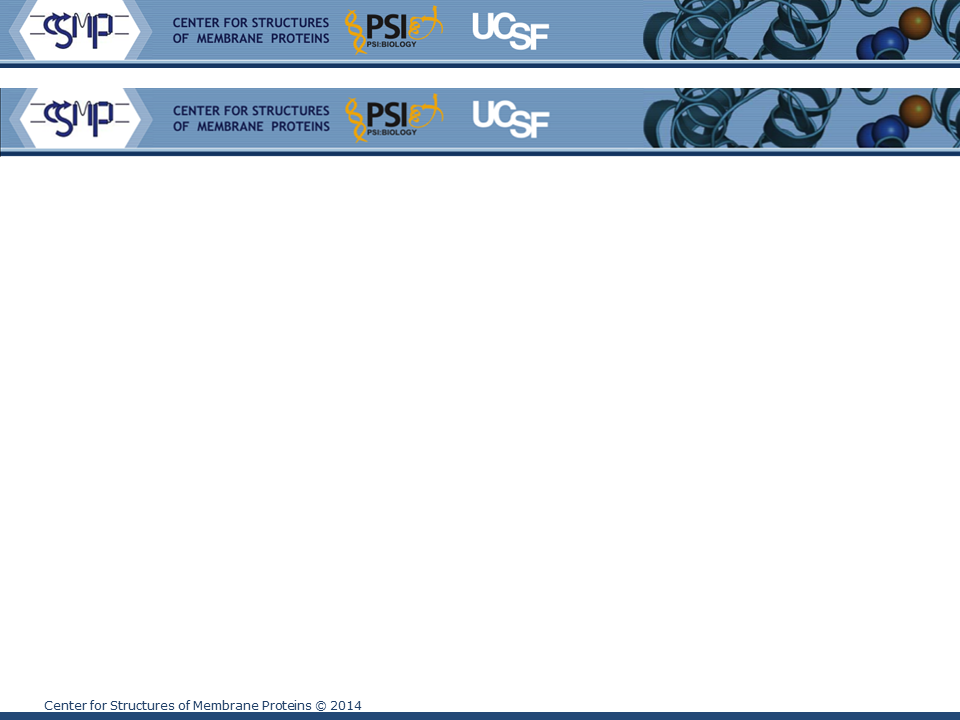 Non-isomorphism in lysozyme
RH 84.2% vs 71.9%
RMSD = 0.18 Å
Riso = 44.5%
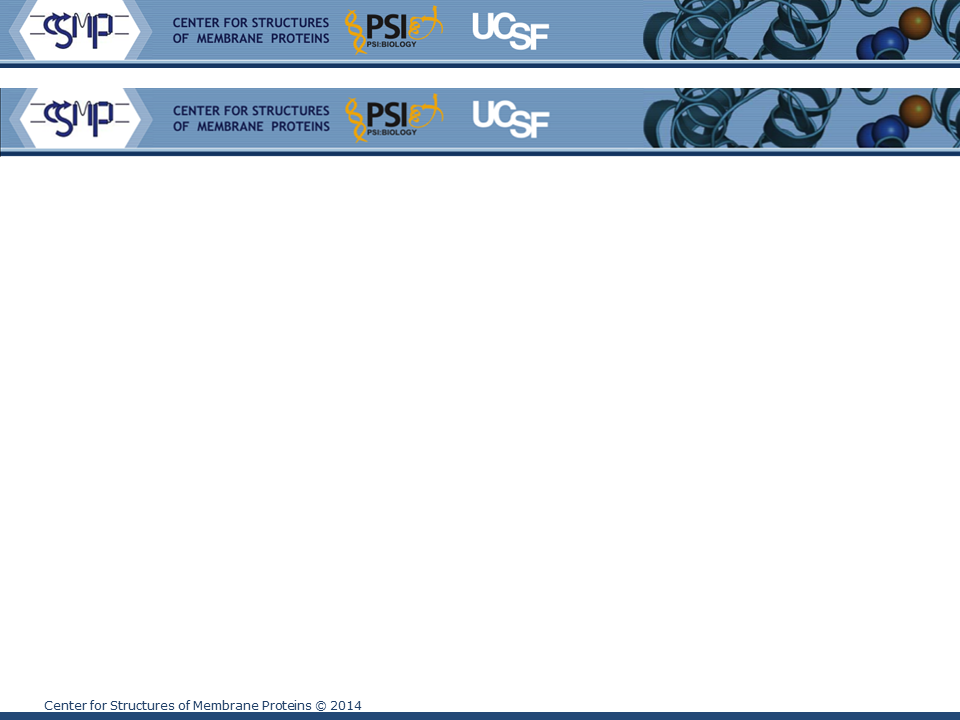 Elastic deformation= non-isomorphism
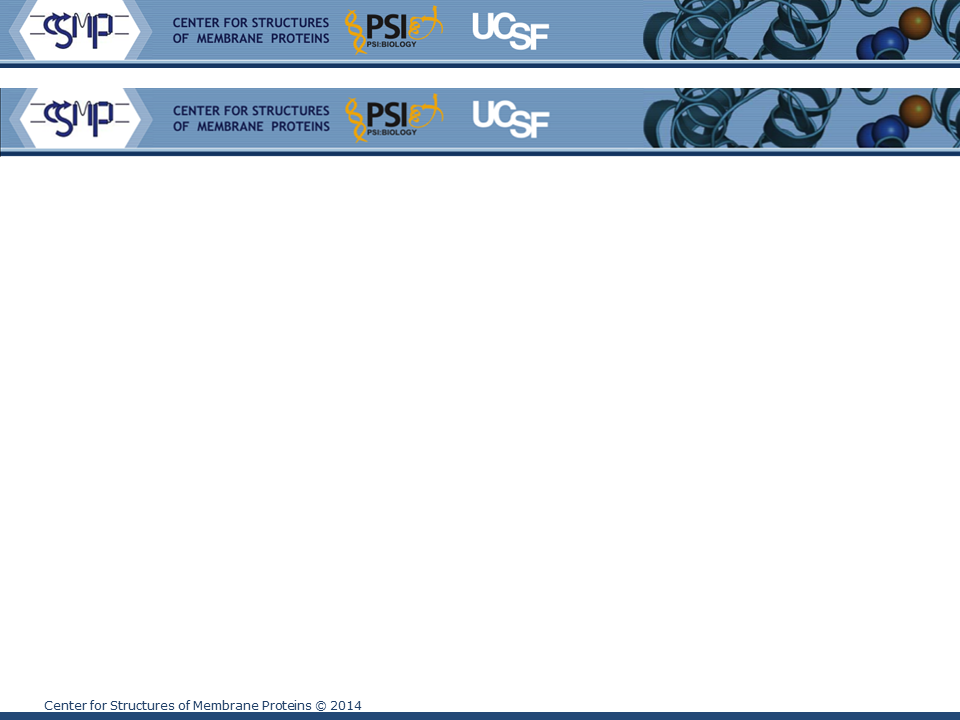 Elastic deformation= non-isomorphism
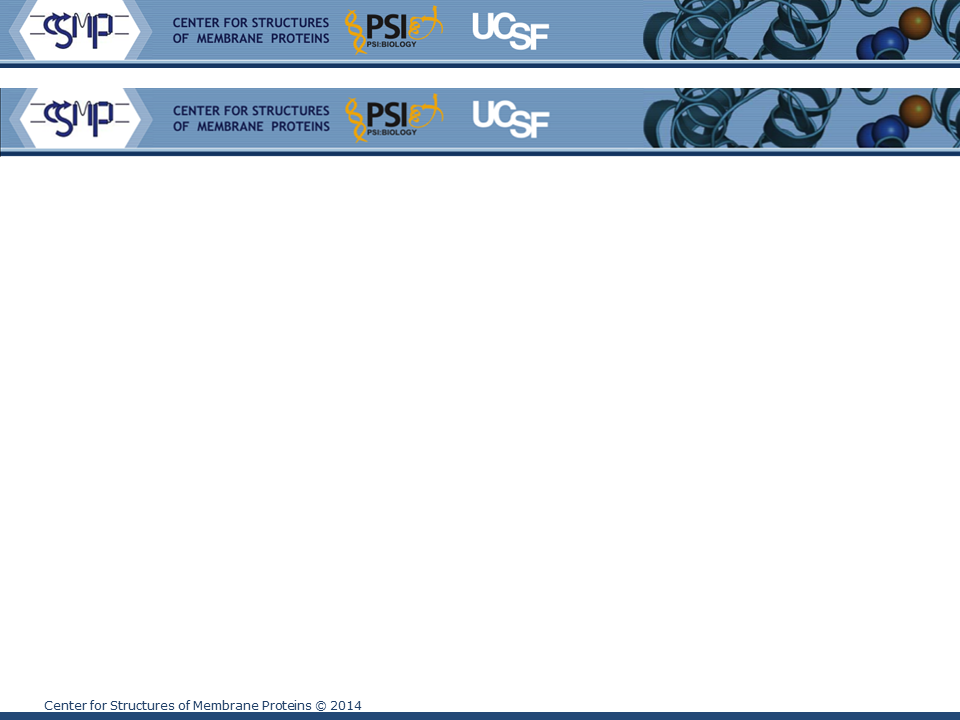 Plastic deformation= poor diffraction
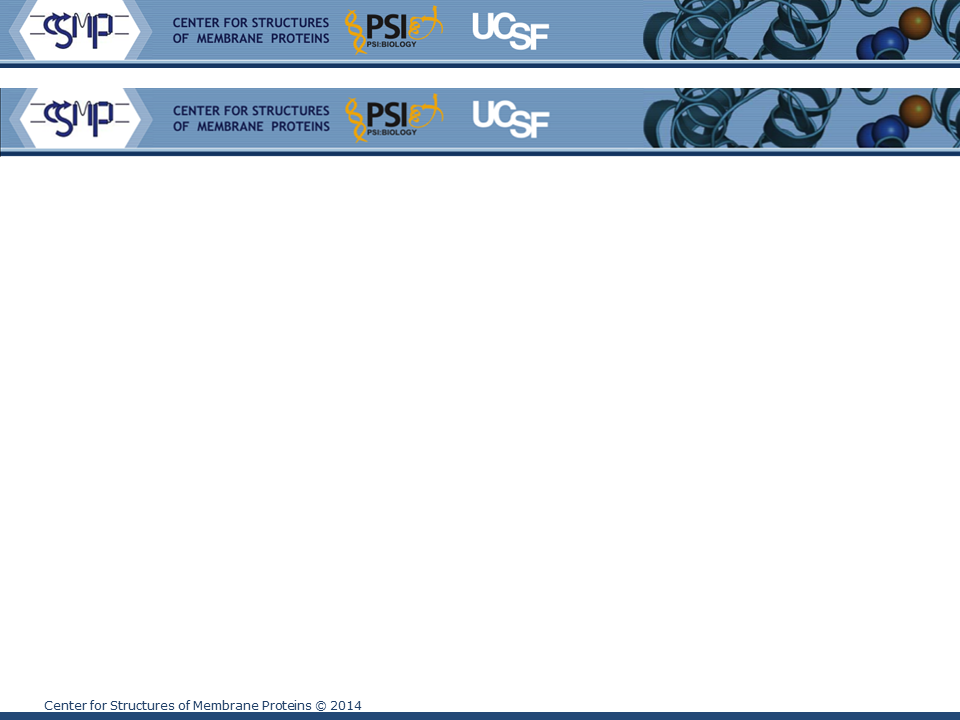 Plastic deformation= poor diffraction
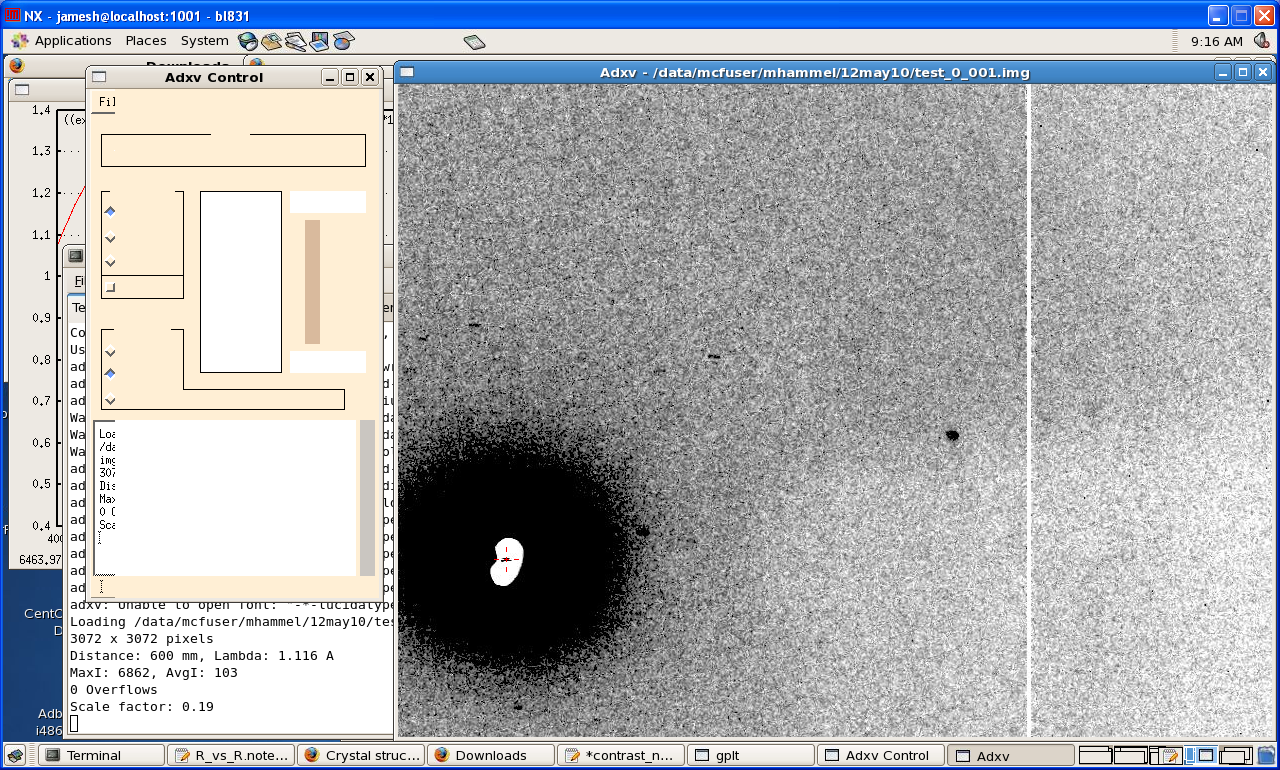 Plastic deformation is irreversible
10 Å
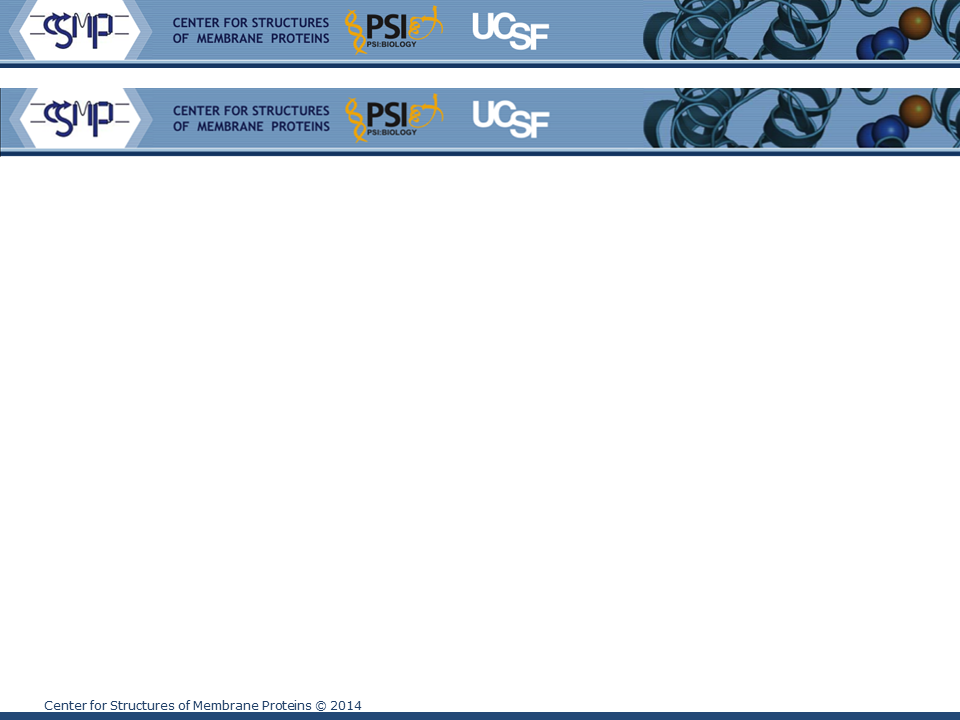 What can we do now?
Make the molecule sit still
  Preserve sample integrity
  Model the average structure
20% error at 3 Å     vs      2% error at 5 Å   ?
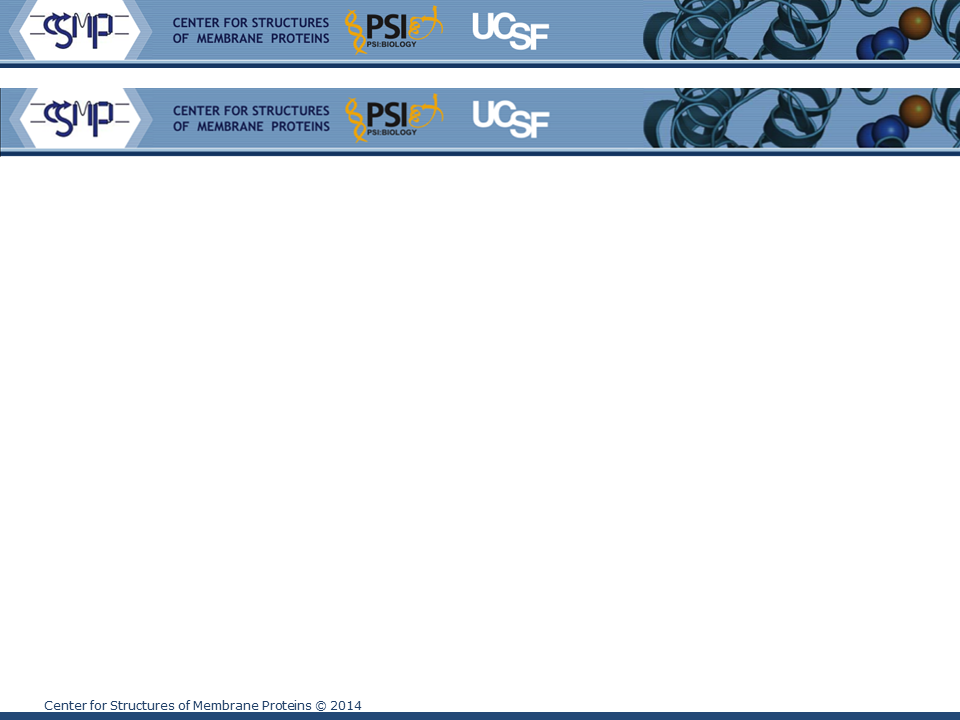 average structure: galloping horse
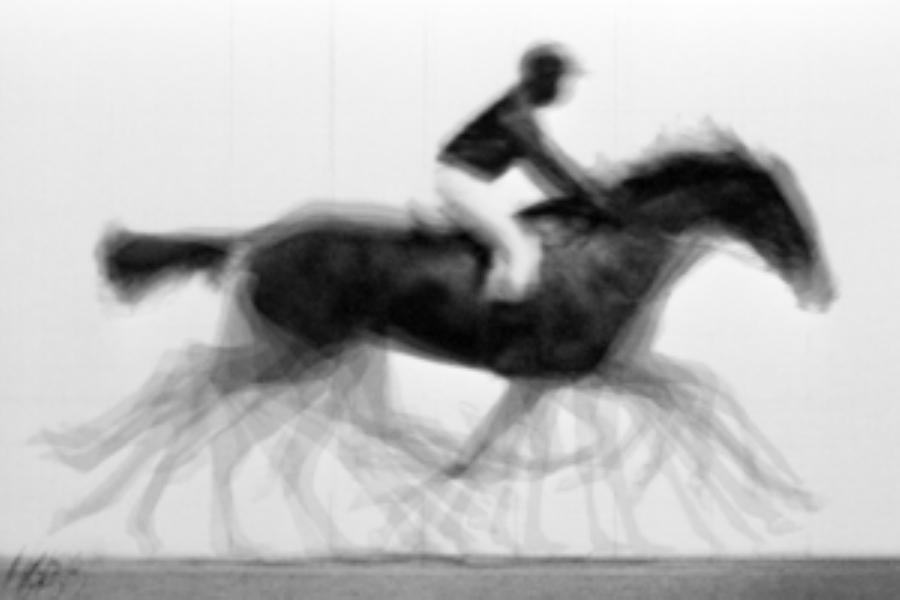 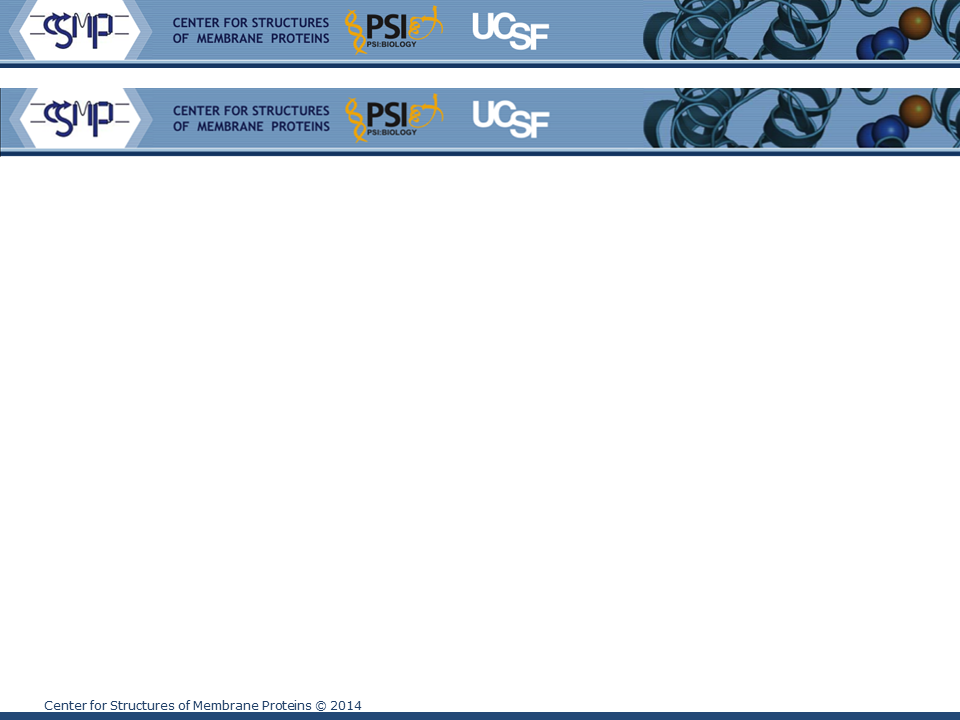 average structure: 1-sigma contour
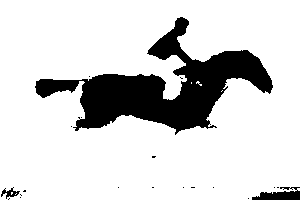 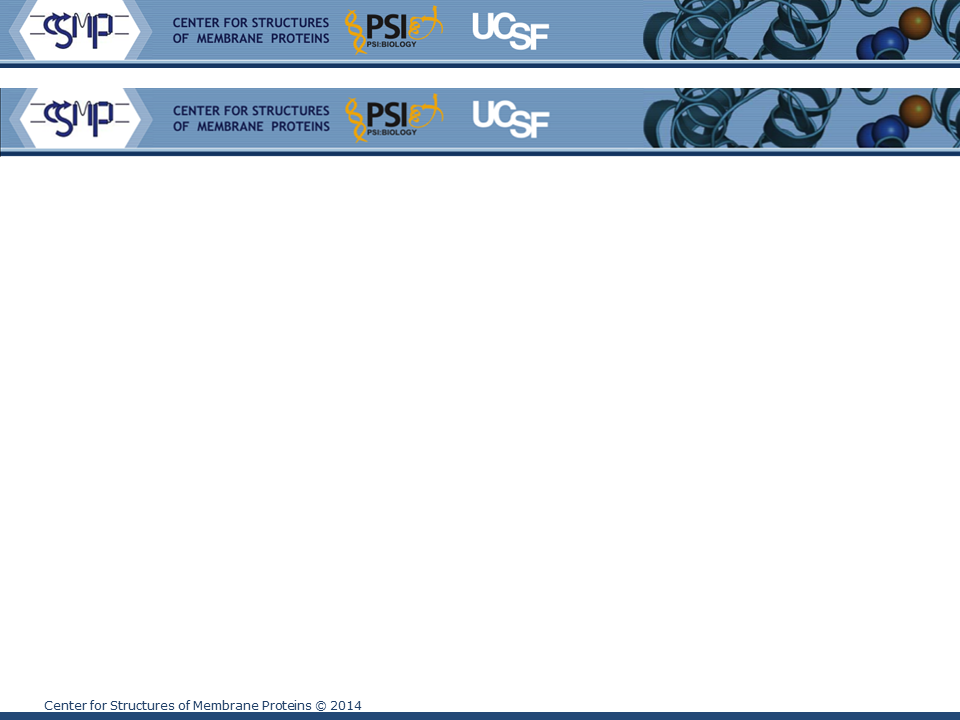 Ringer: systematic map sampling
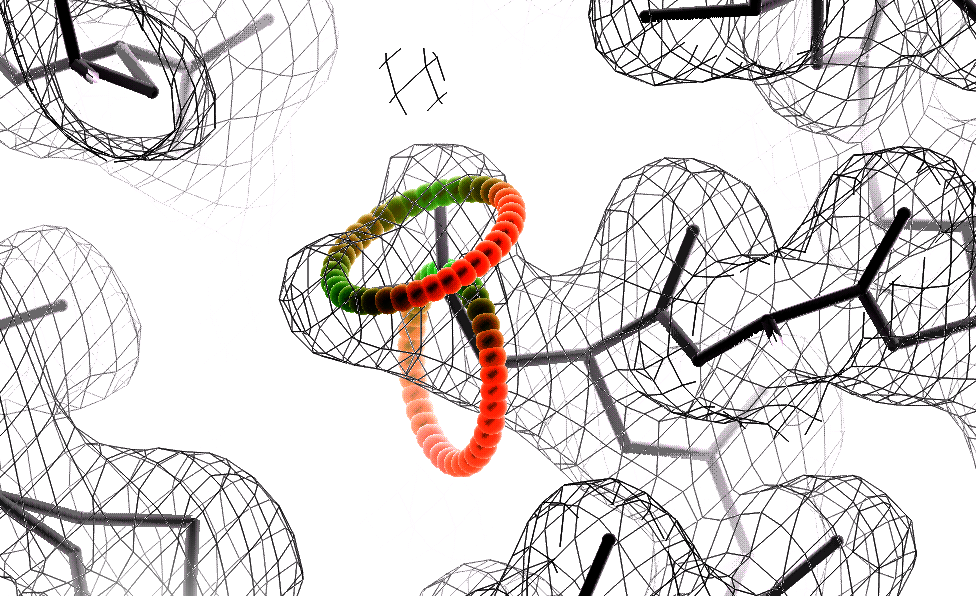 Lang et al. (2010) Protein Sci. 19, 1420-31.
Fraser, et al. (2009) Nature 462, 669-73.
Ringer: systematic map sampling
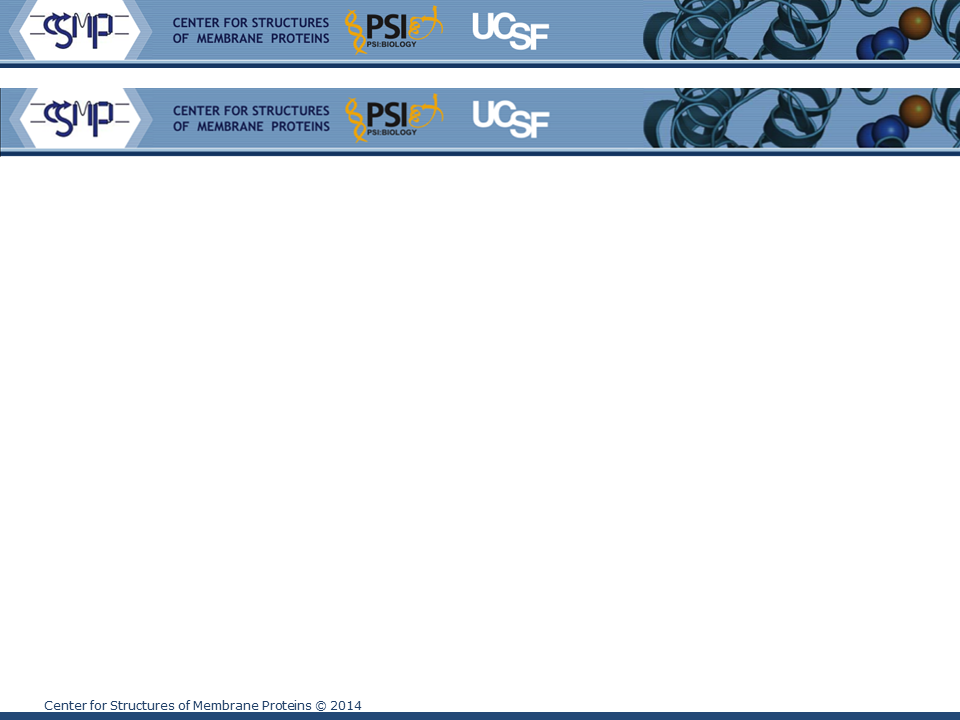 Ringer: systematic map sampling
electron density (e-/Å3)
χ1 angle (degrees)
Ringer: systematic map sampling
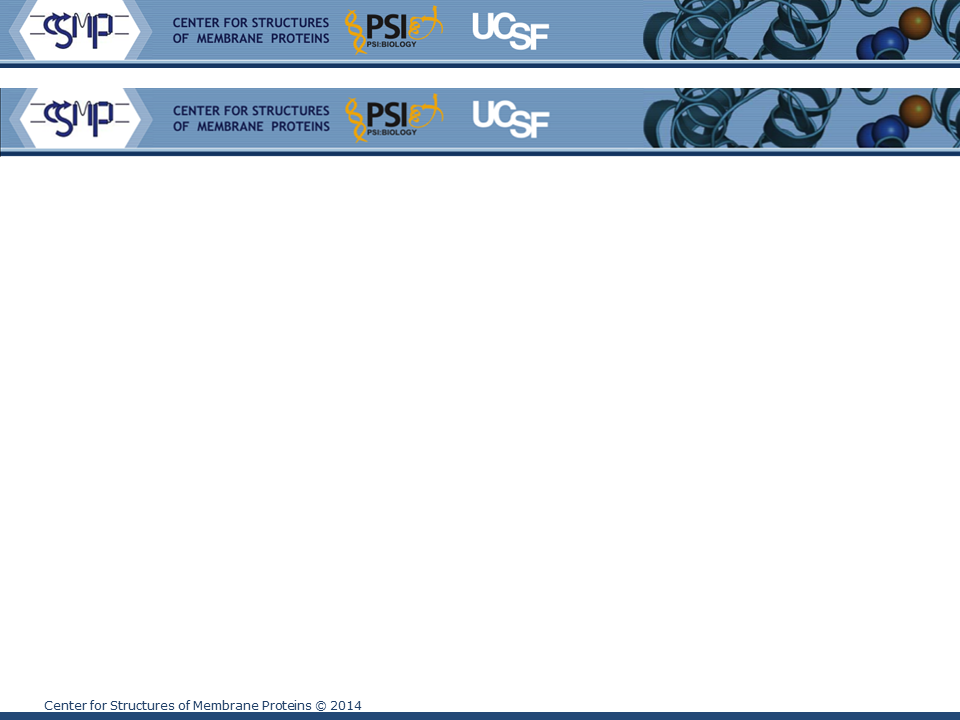 Ringer: systematic map sampling
electron density (e-/Å3)
χ1 angle (degrees)
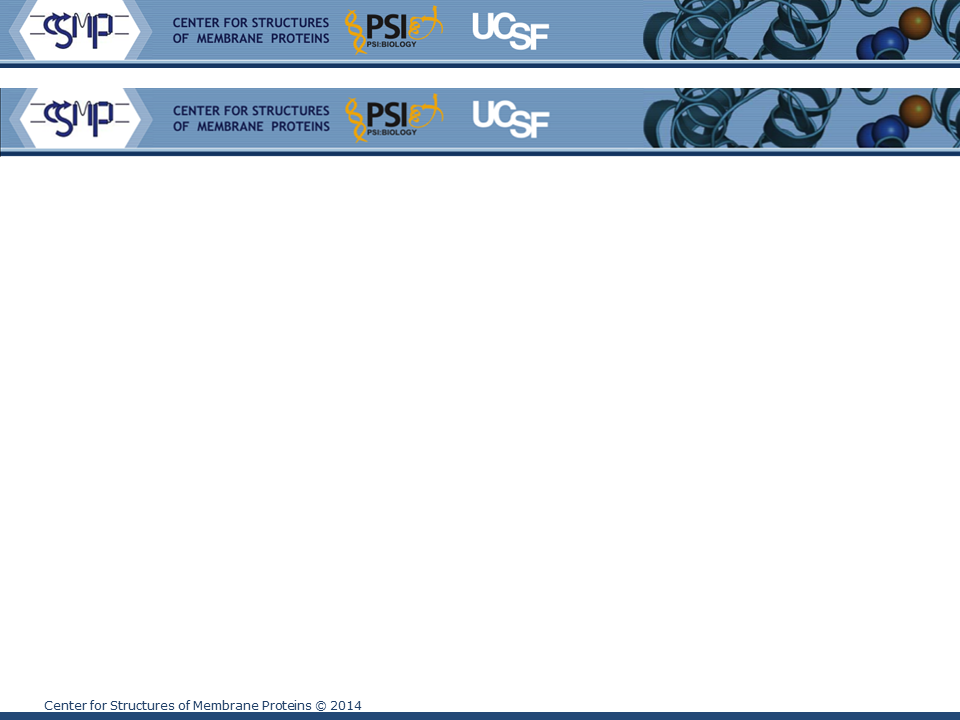 Independent estimates of F000
Lang et al. (2014) PNAS USA 111, 237-242.
--
error bars for electron density
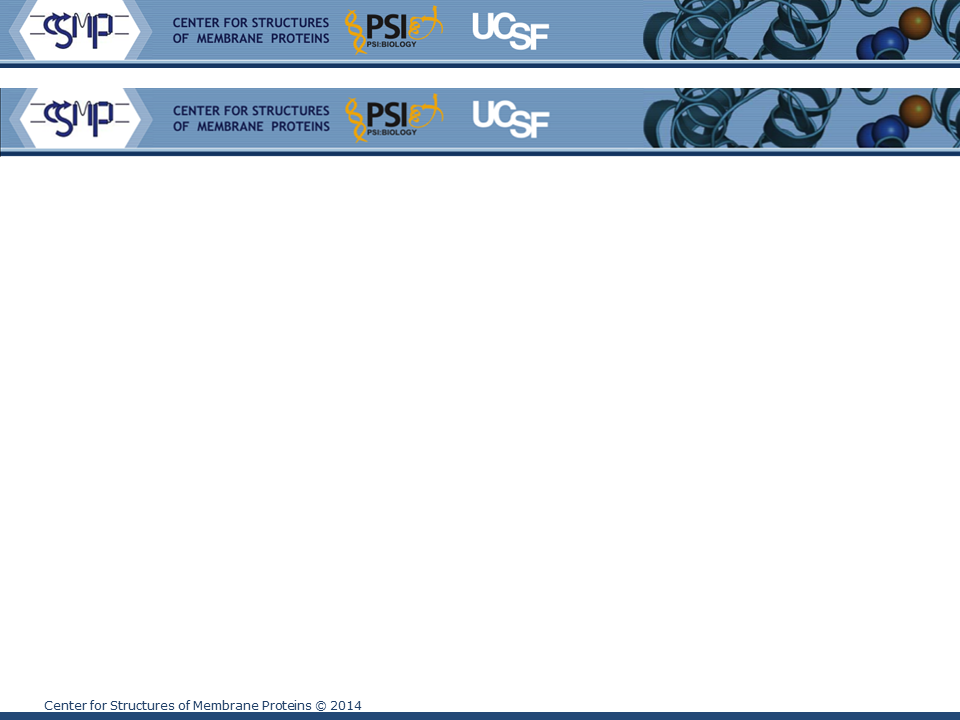 "error bar" for electron density
error bars for electron density
structure factor (e-/cell)
electron density (e-/Å3)
spot index
fractional coordinate
Lang et al. (2014) PNAS USA 111, 237-242.
error bars for electron density
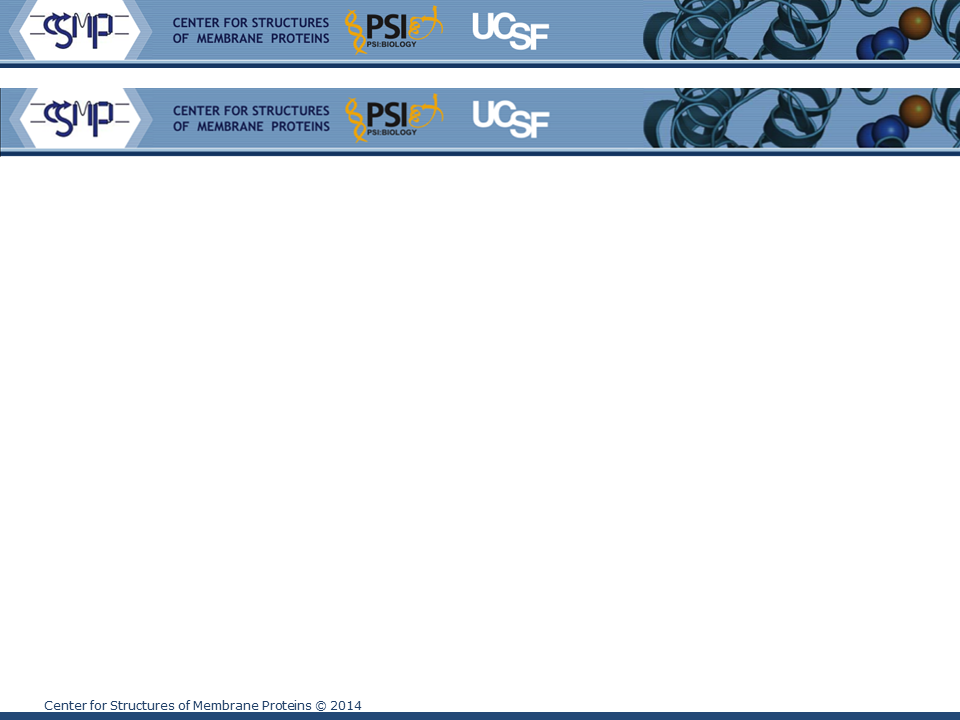 "error bar" for electron density
error bars for electron density
structure factor (e-/cell)
electron density (e-/Å3)
spot index
fractional coordinate
Lang et al. (2014) PNAS USA 111, 237-242.
error bars for electron density
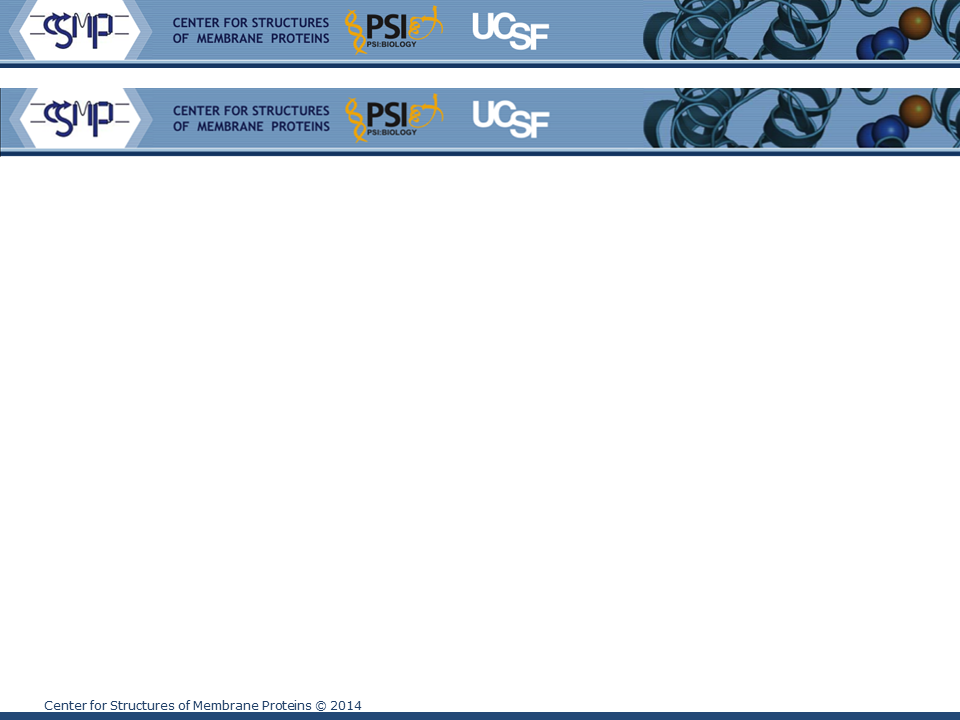 "error bar" for electron density
error bars for electron density
structure factor (e-/cell)
electron density (e-/Å3)
spot index
fractional coordinate
Lang et al. (2014) PNAS USA 111, 237-242.
error bars for electron density
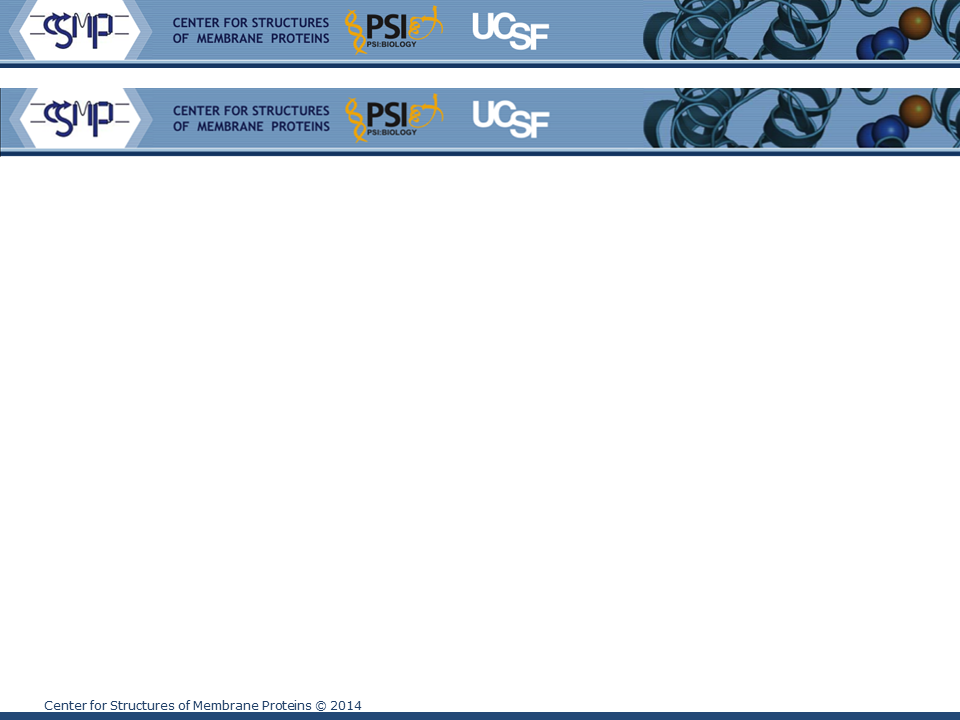 "error bar" for electron density
error bars for electron density
structure factor (e-/cell)
electron density (e-/Å3)
spot index
fractional coordinate
Lang et al. (2014) PNAS USA 111, 237-242.
error bars for electron density
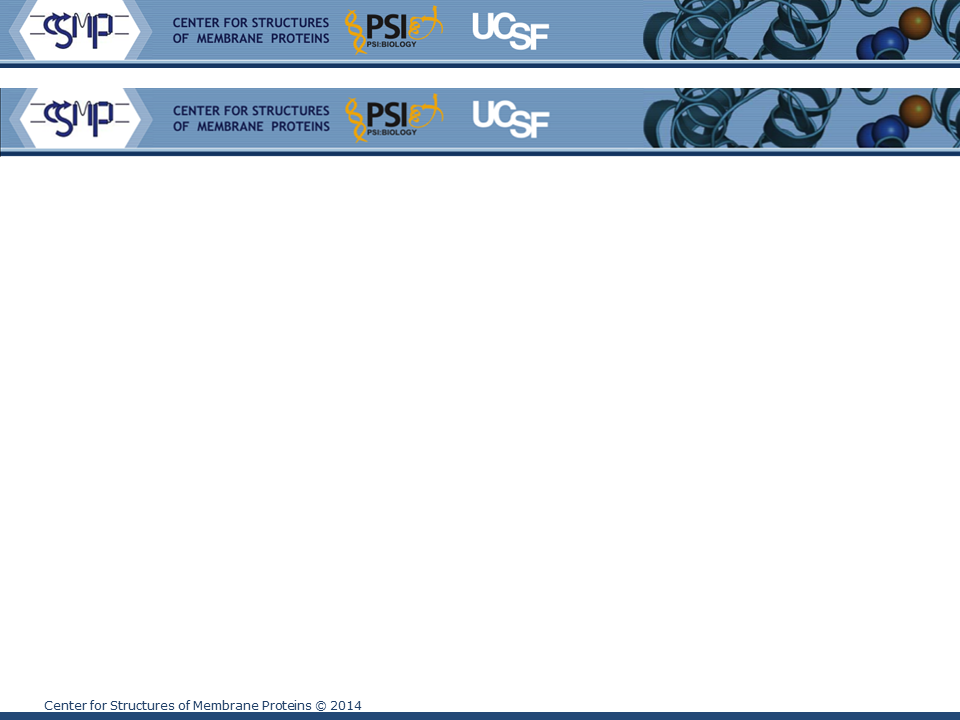 "error bar" for electron density
error bars for electron density
structure factor (e-/cell)
electron density (e-/Å3)
spot index
fractional coordinate
Lang et al. (2014) PNAS USA 111, 237-242.
error bars for electron density
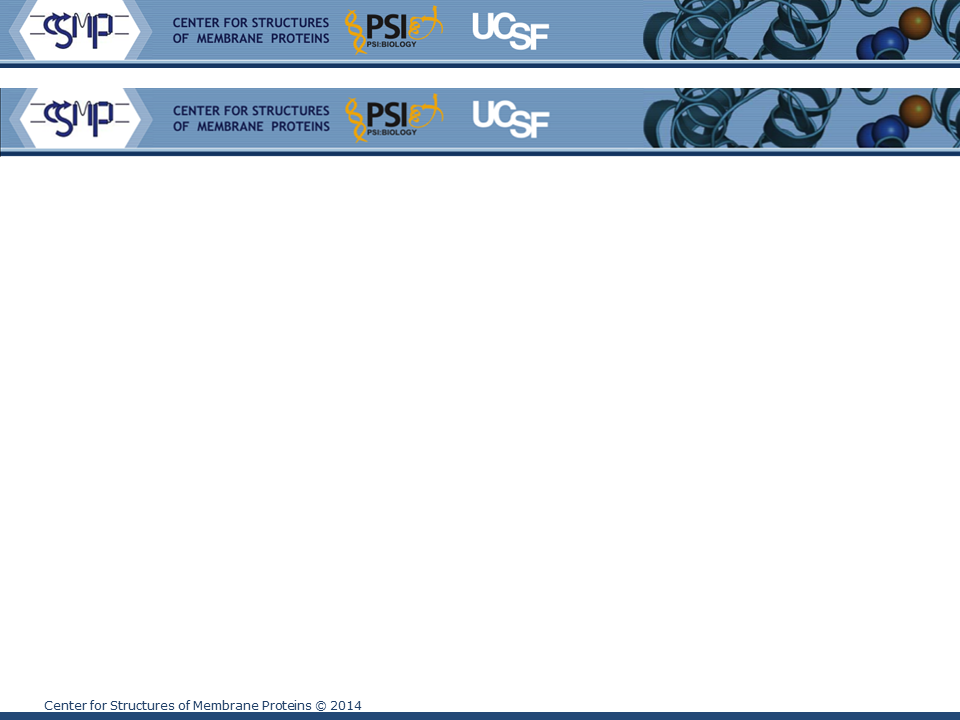 "error bar" for electron density
error bars for electron density
structure factor (e-/cell)
electron density (e-/Å3)
spot index
fractional coordinate
Lang et al. (2014) PNAS USA 111, 237-242.
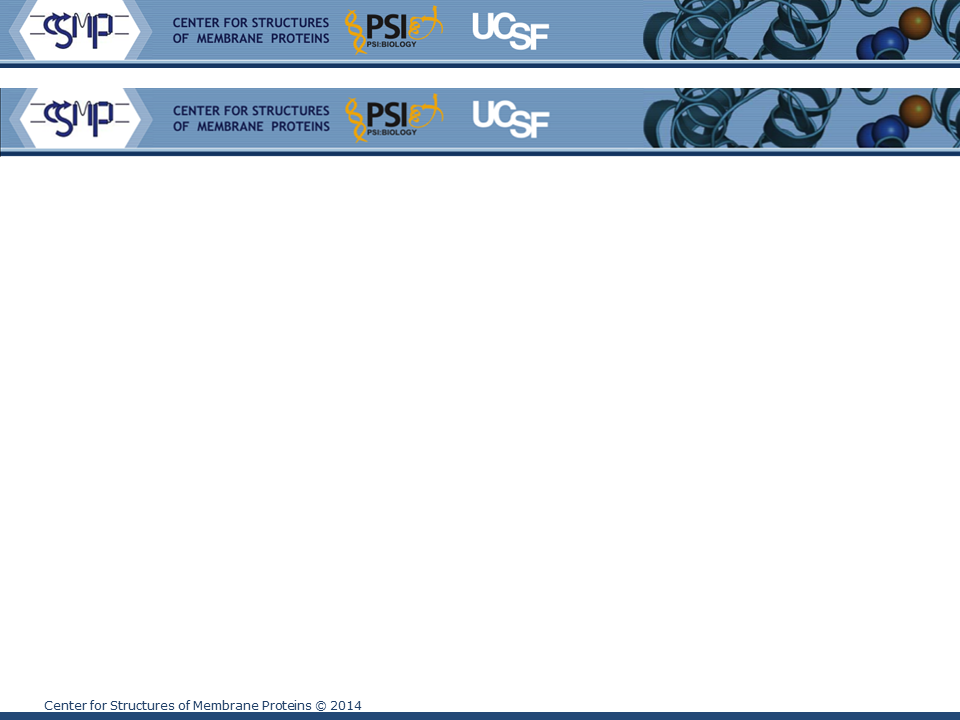 "error bar" for electron density
error bars for electron density
structure factor (e-/cell)
electron density (e-/Å3)
spot index
fractional coordinate
Lang et al. (2014) PNAS USA 111, 237-242.
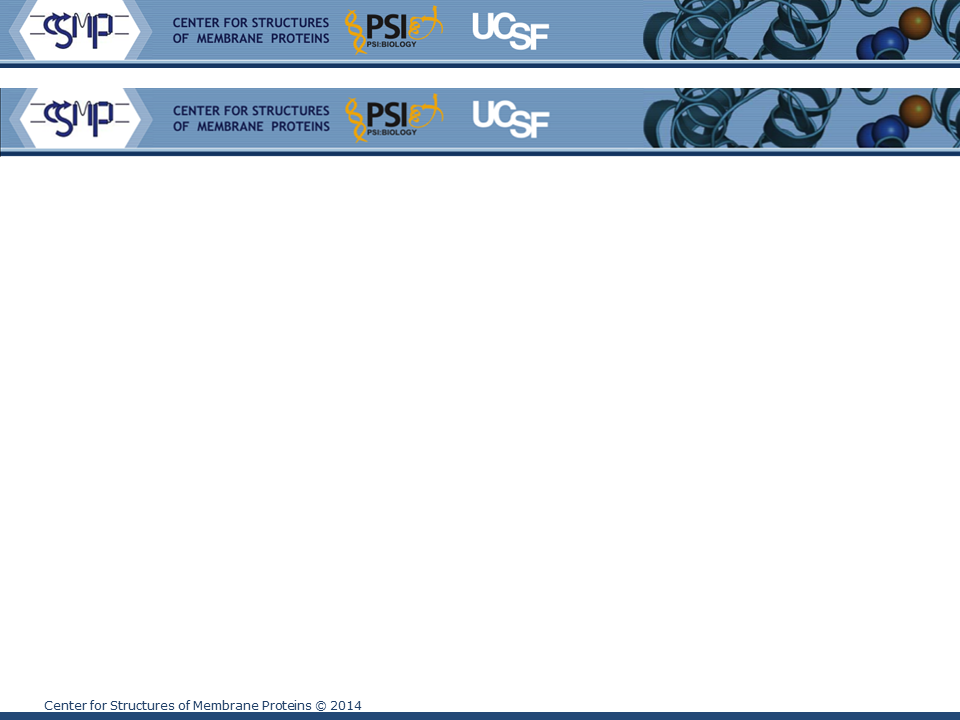 "error bar" for electron density
error bars for electron density
structure factor (e-/cell)
electron density (e-/Å3)
spot index
fractional coordinate
Lang et al. (2014) PNAS USA 111, 237-242.
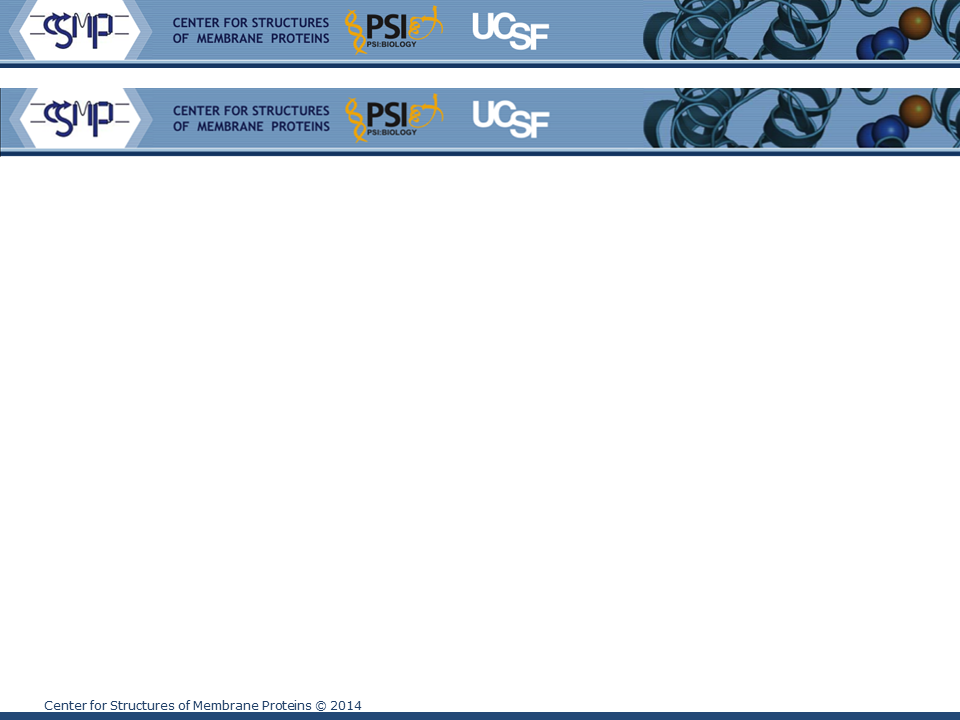 "error bar" for electron density
error bars for electron density
Refinement
Against
Perturbed
Input
Data
electron density (e-/Å3)
fractional coordinate
Lang et al. (2014) PNAS USA 111, 237-242.
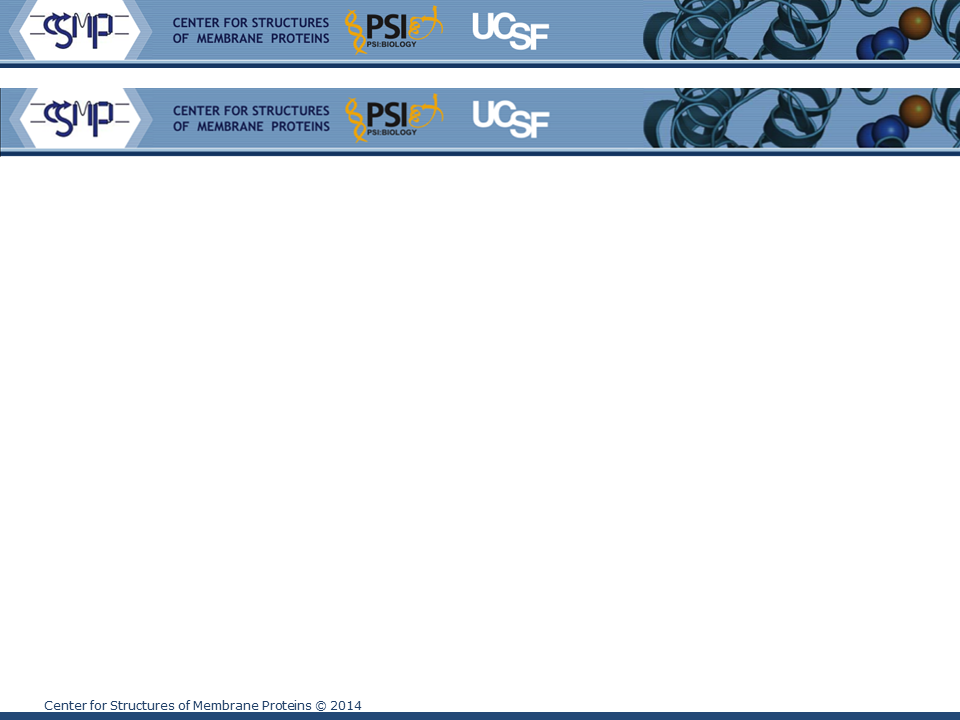 1 “sigma” is not a good criterion
Error level of electron density
normalized counts
Electron Number Density (e-/Å3)
Lang et al. (2014) PNAS USA 111, 237-242.
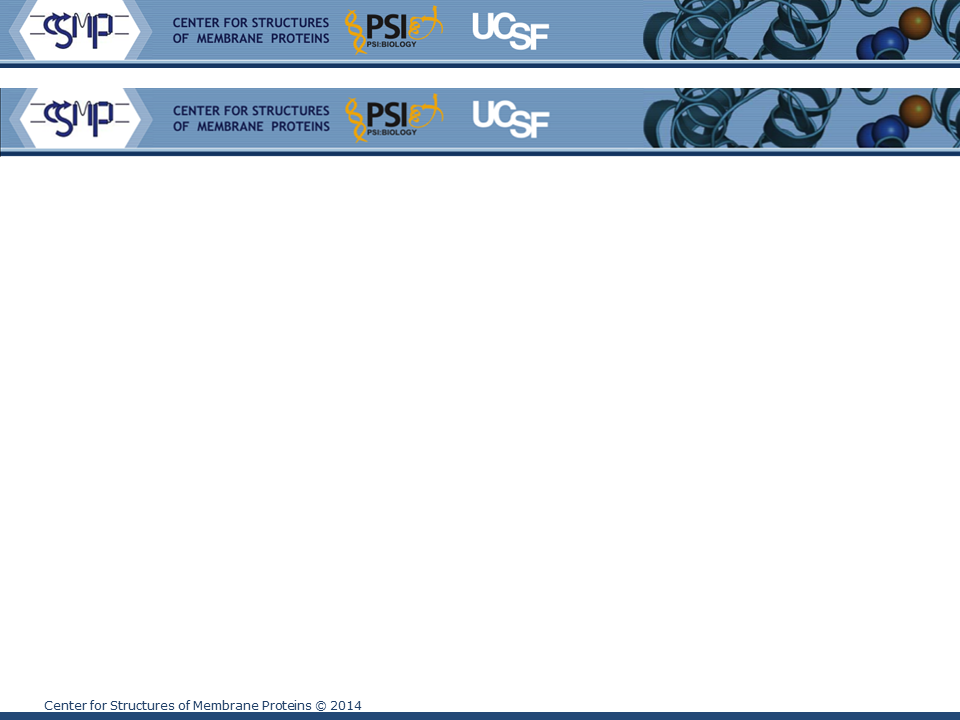 1 “sigma” is not a good criterion
Error level of electron density
normalized counts
Electron Number Density (e-/Å3)
Lang et al. (2014) PNAS USA 111, 237-242.
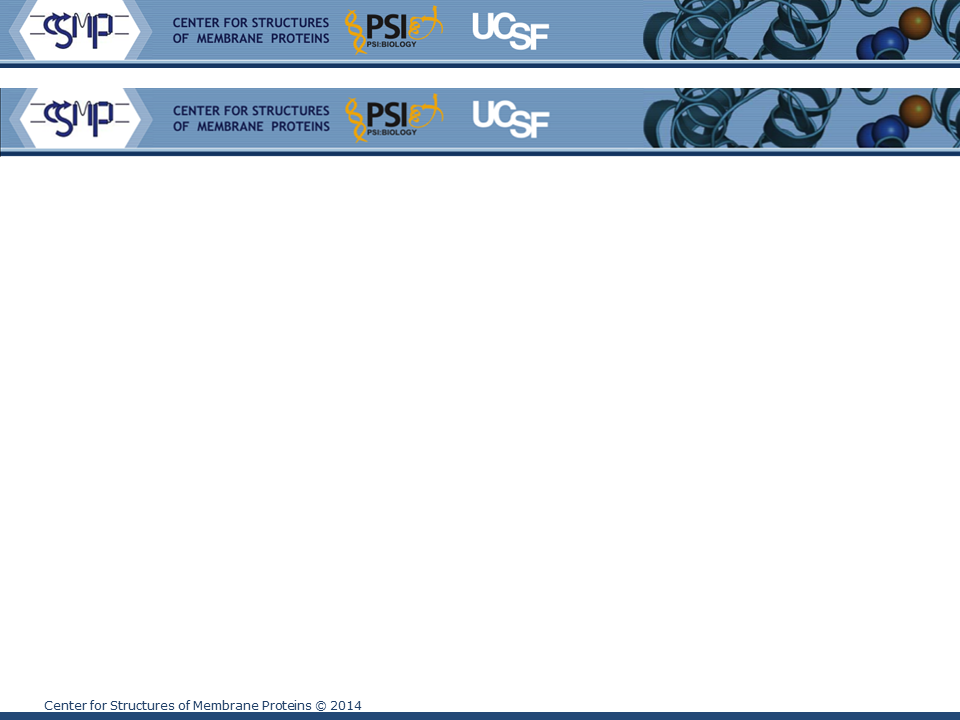 1 “sigma” is not a good criterion
Error level of electron density
normalized counts
Electron Number Density (e-/Å3)
Lang et al. (2014) PNAS USA 111, 237-242.
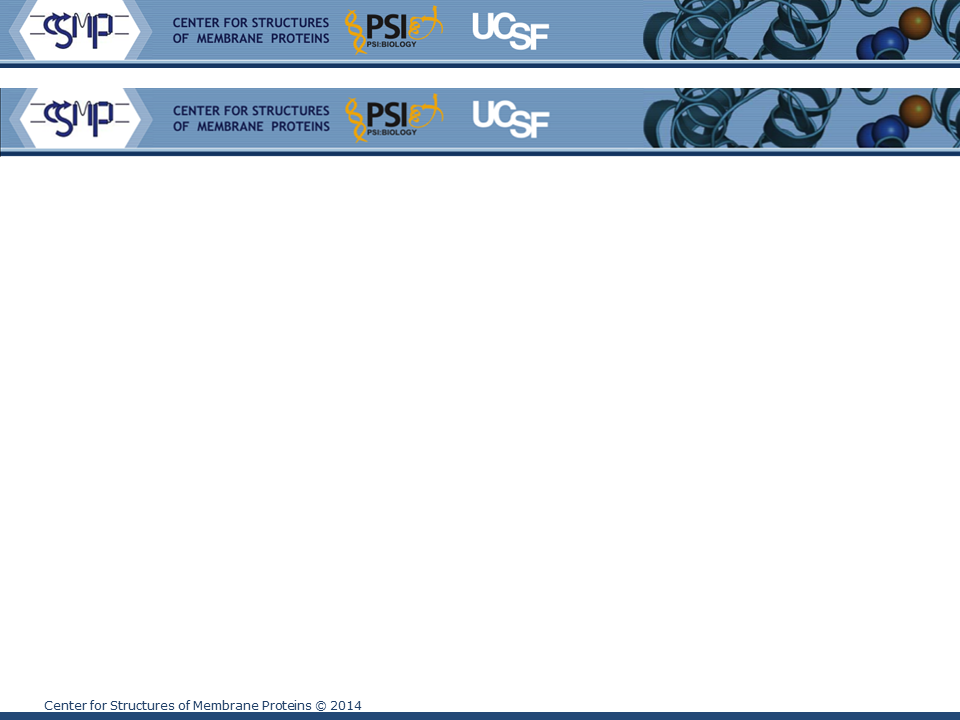 1 “sigma” is not a good criterion
Error level of electron density
normalized counts
Electron Number Density (e-/Å3)
Lang et al. (2014) PNAS USA 111, 237-242.
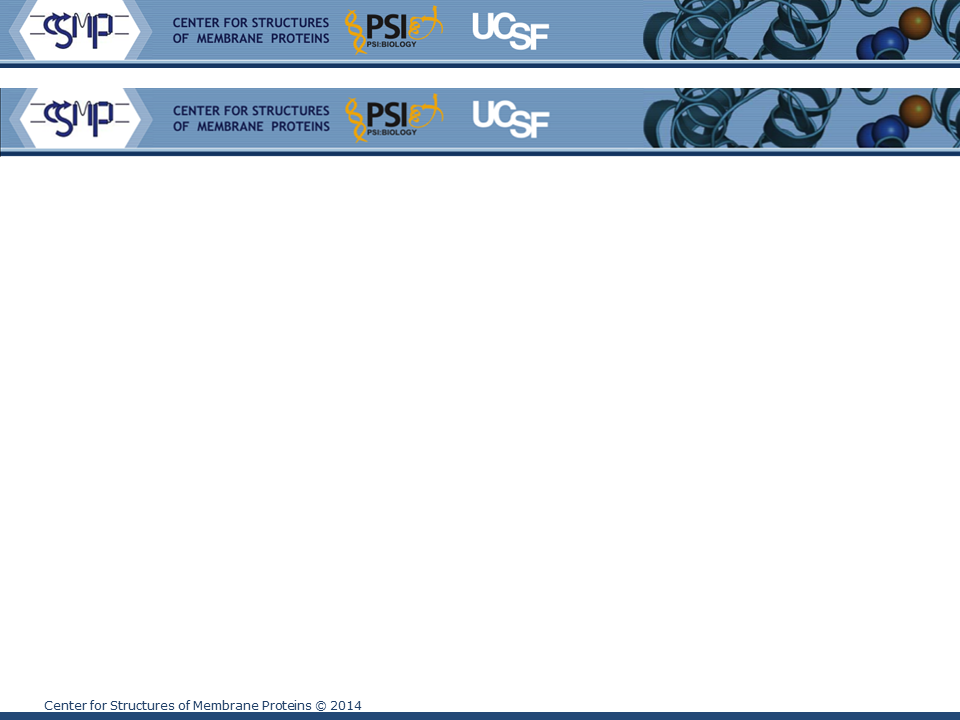 1 “sigma” is not a good criterion
2Fo-Fc maps are almost noise-free
normalized counts
Electron Number Density (e-/Å3)
Lang et al. (2014) PNAS USA 111, 237-242.
Regular model with real data!
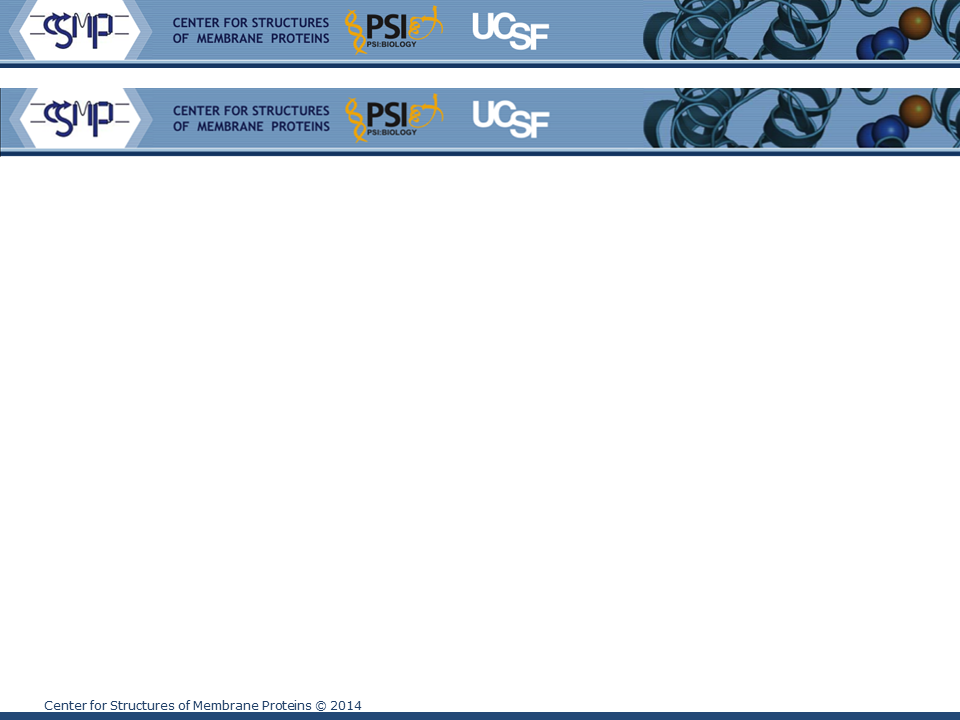 2Fo-Fc maps are almost noise-free
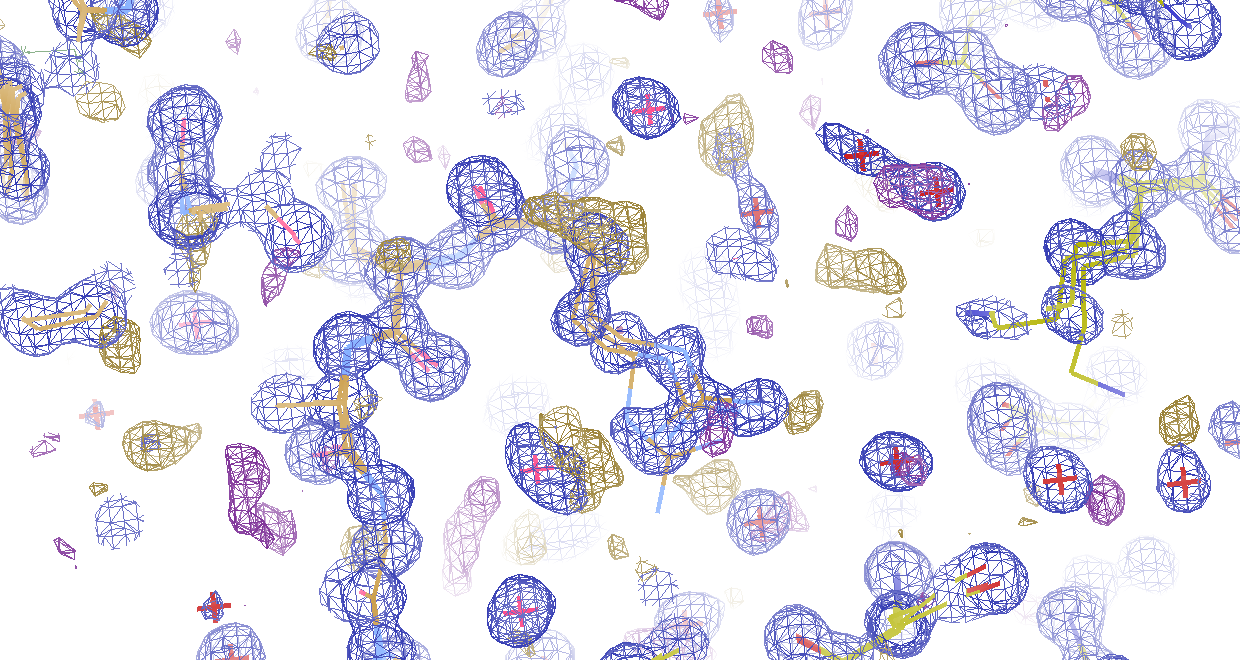 1.0 Å data
Rcryst= 0.116
Rfree = 0.135
1 “sigma” 2Fsim-Fc
2.5 “sigma” Fsim-Fc
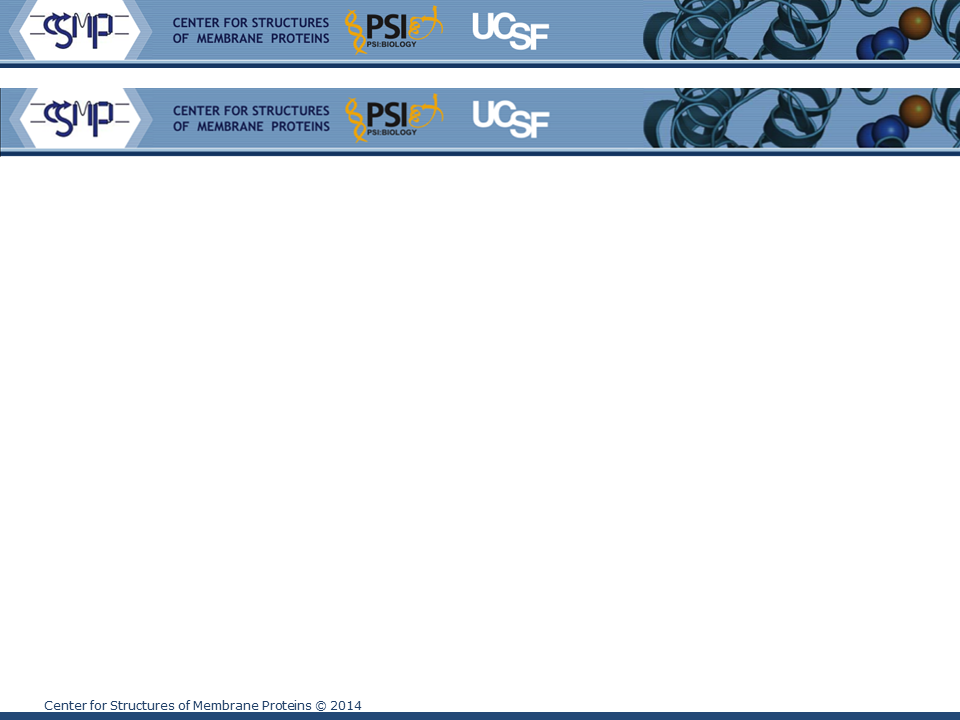 Molecular Dynamics Simulation
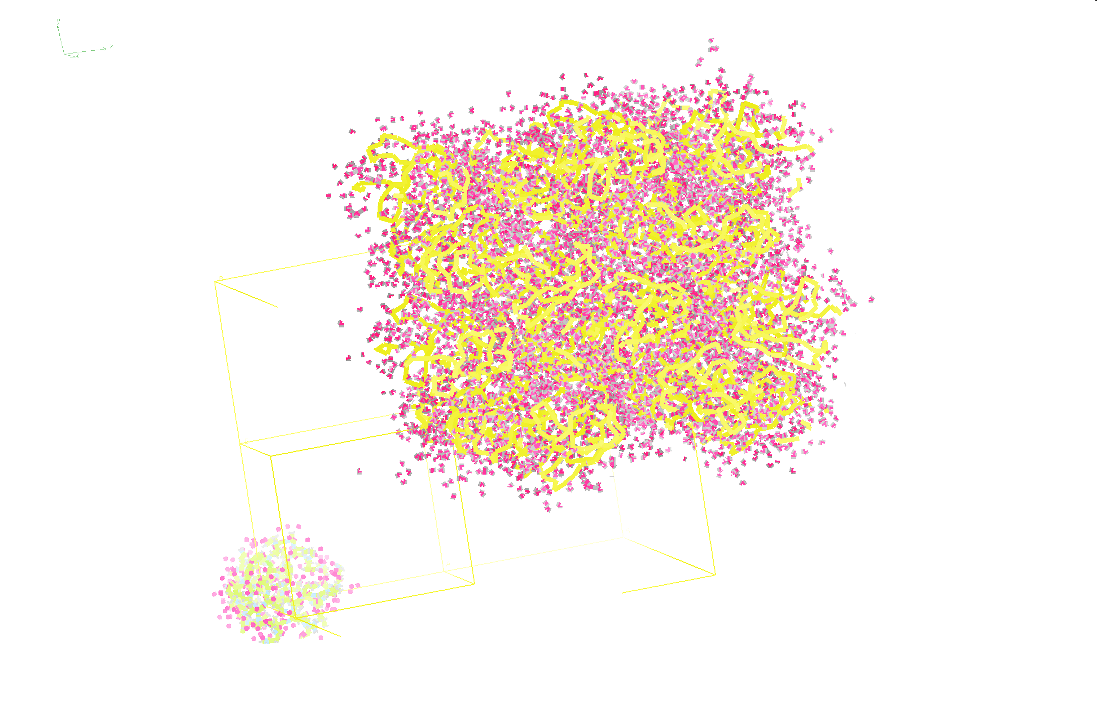 using real
crystal’s lattice
1aho 
Scorpion toxin

0.96 Å resolution
64 residues
Solvent: H20 + acetate
Cerutti et al. (2010).J. Phys. Chem. B 114, 12811-12824.
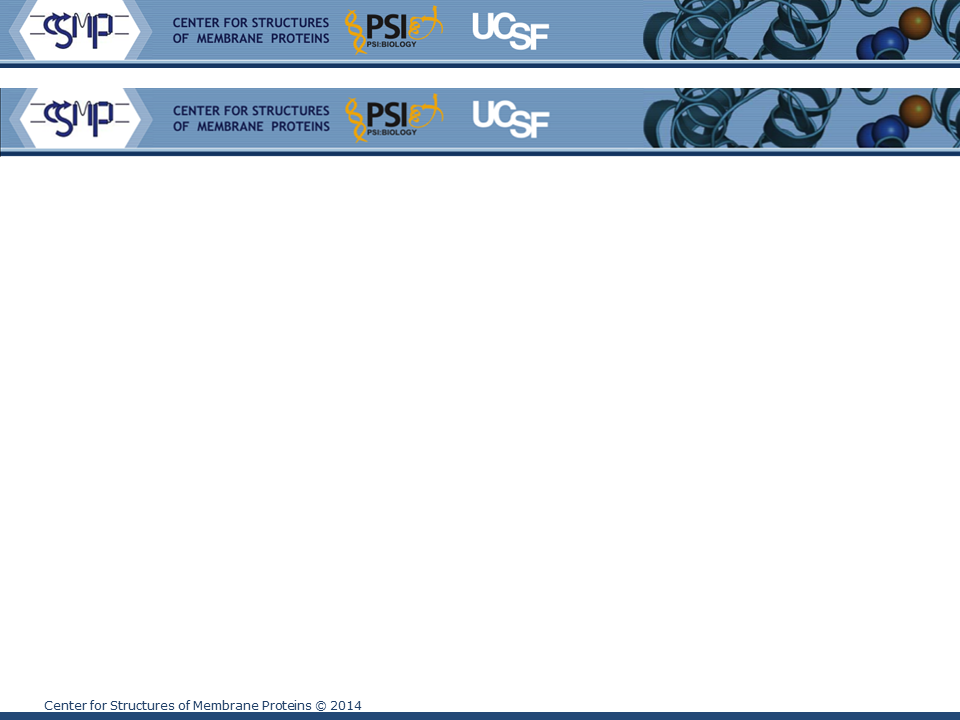 30 conformers from 24,000
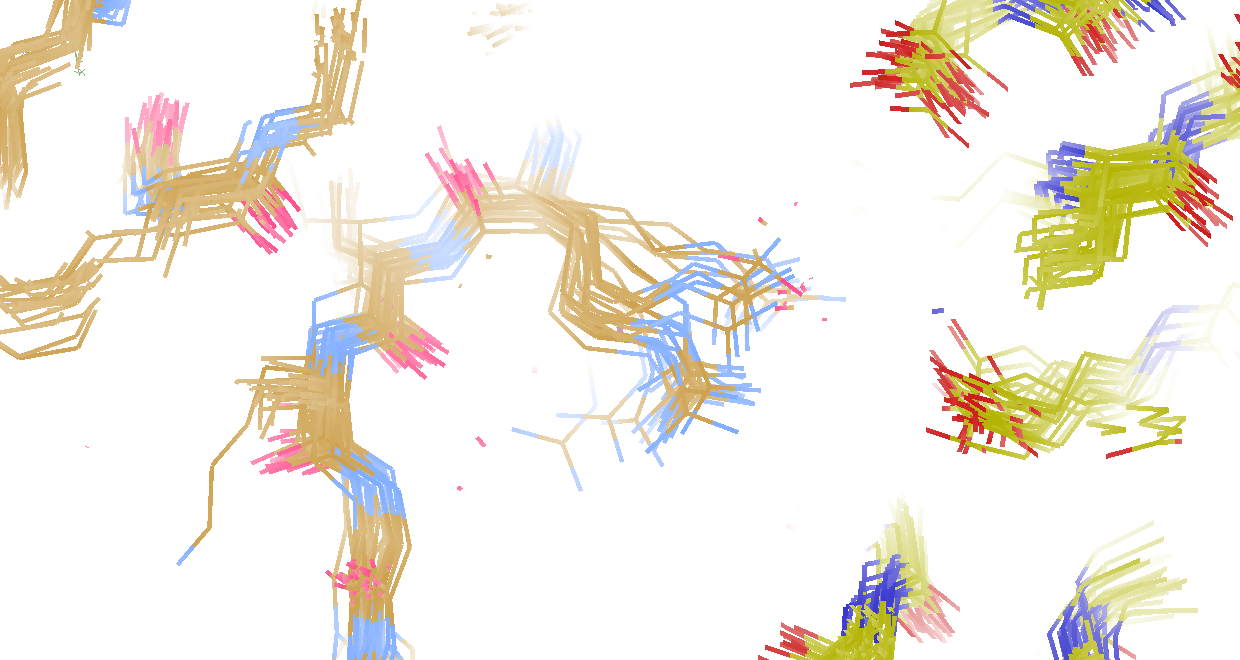 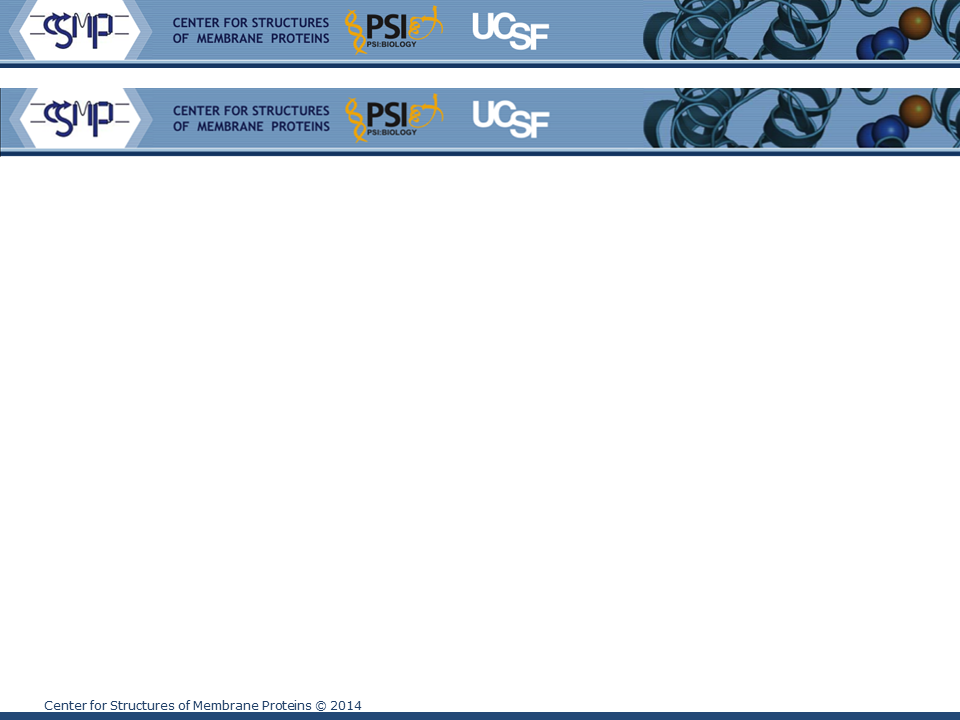 Electron density from 24,000 conformers
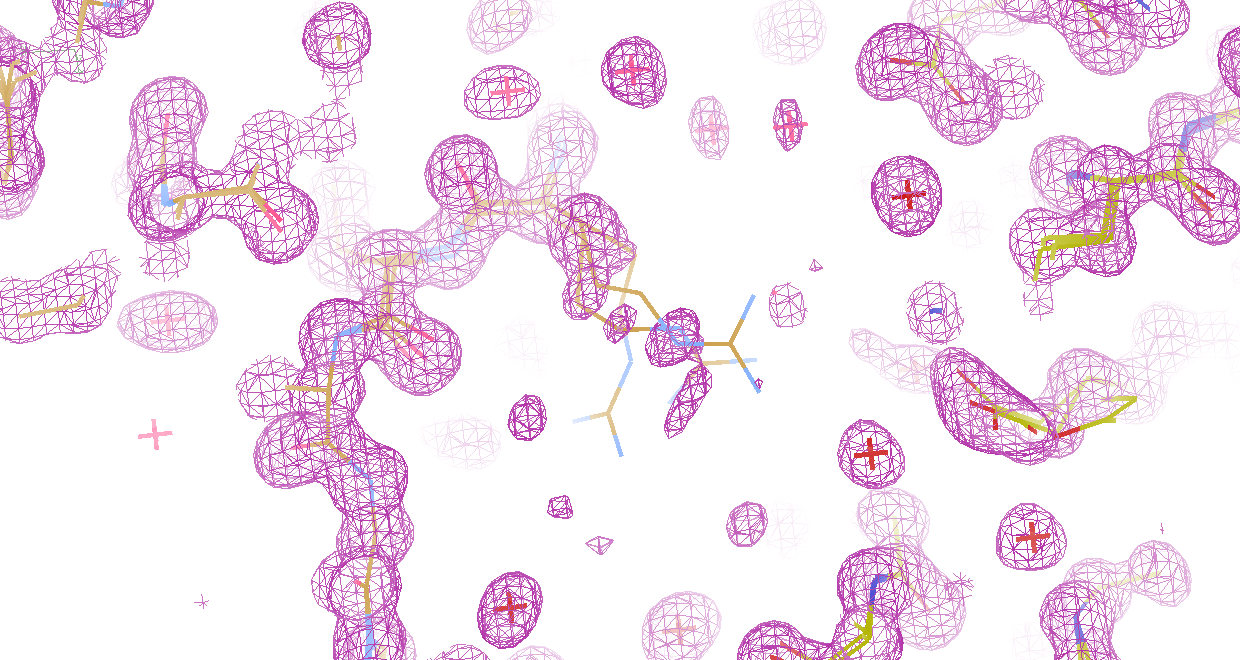 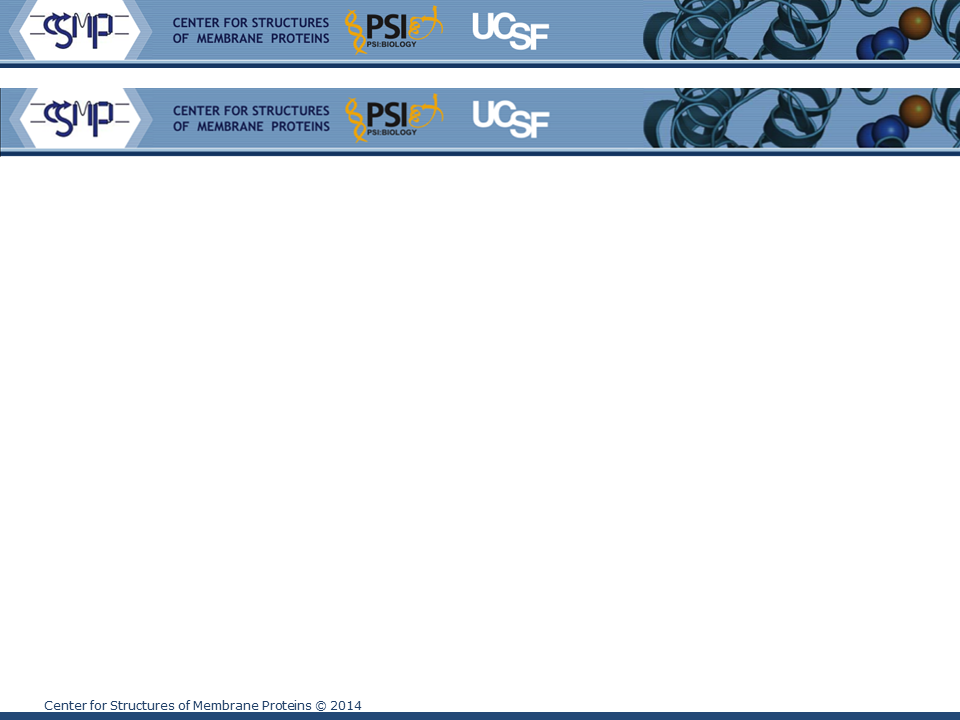 How many conformers are there?
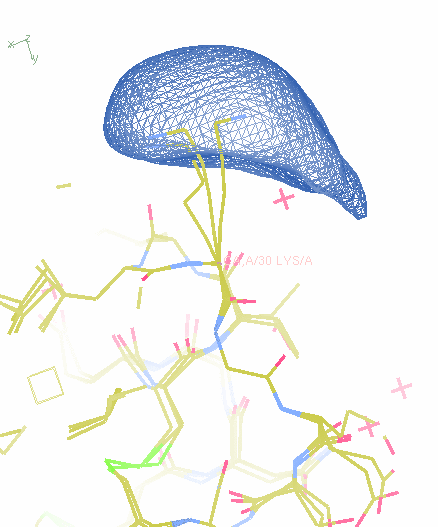 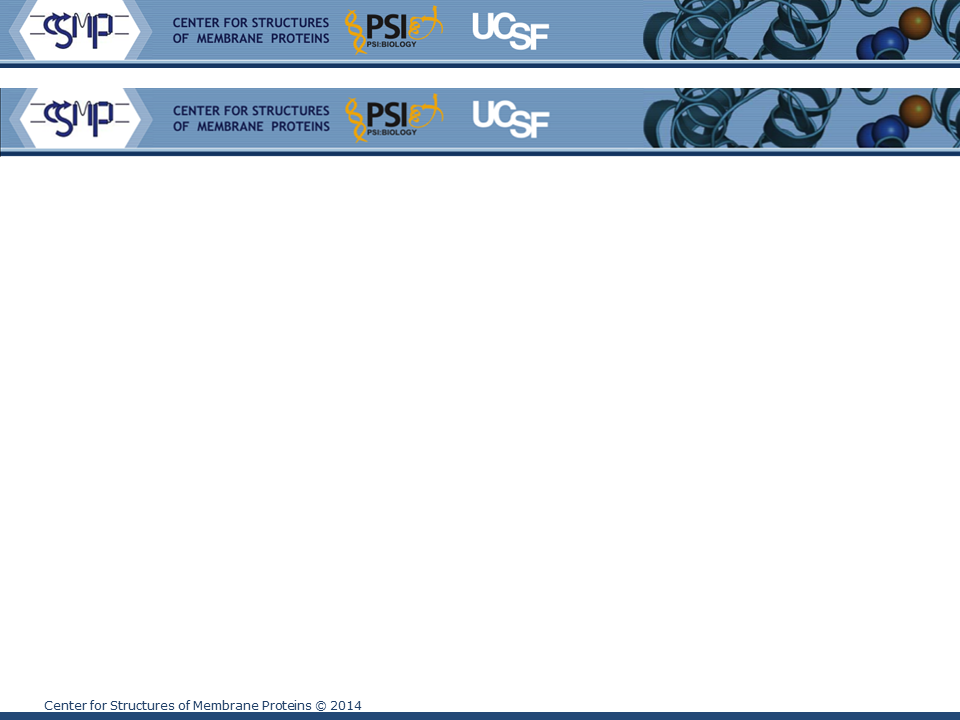 How many conformers are there?
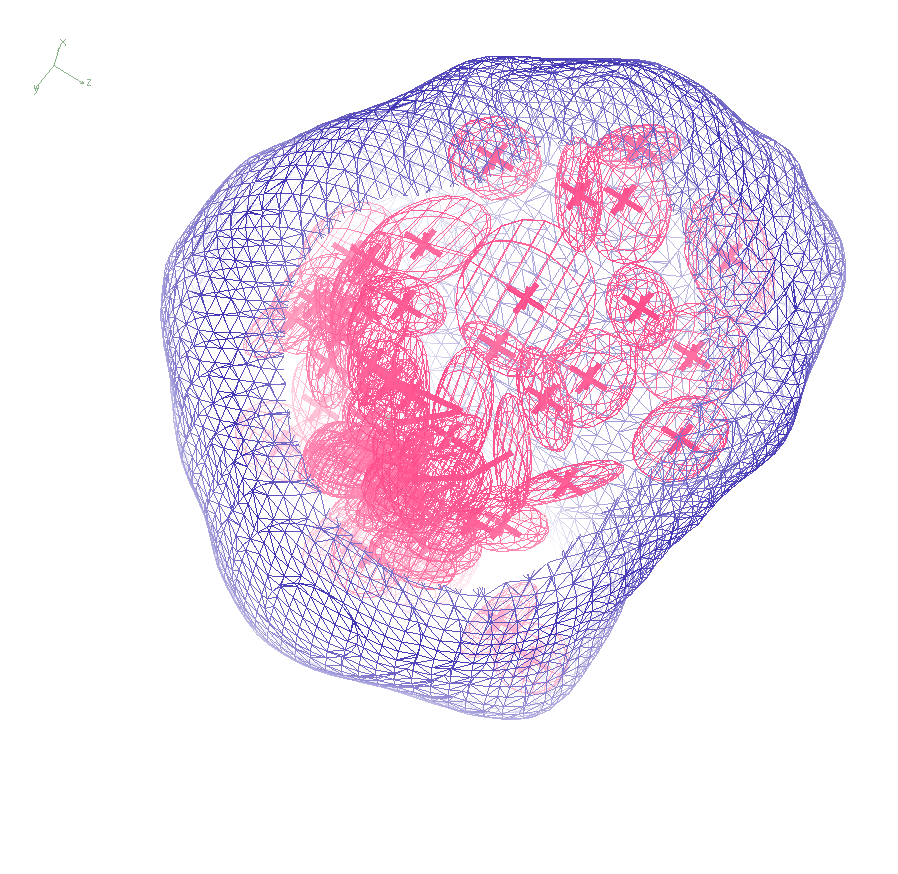 Answer: 40
Rcryst = 0.0506 
Rfree  = 0.0556
vs Fsim
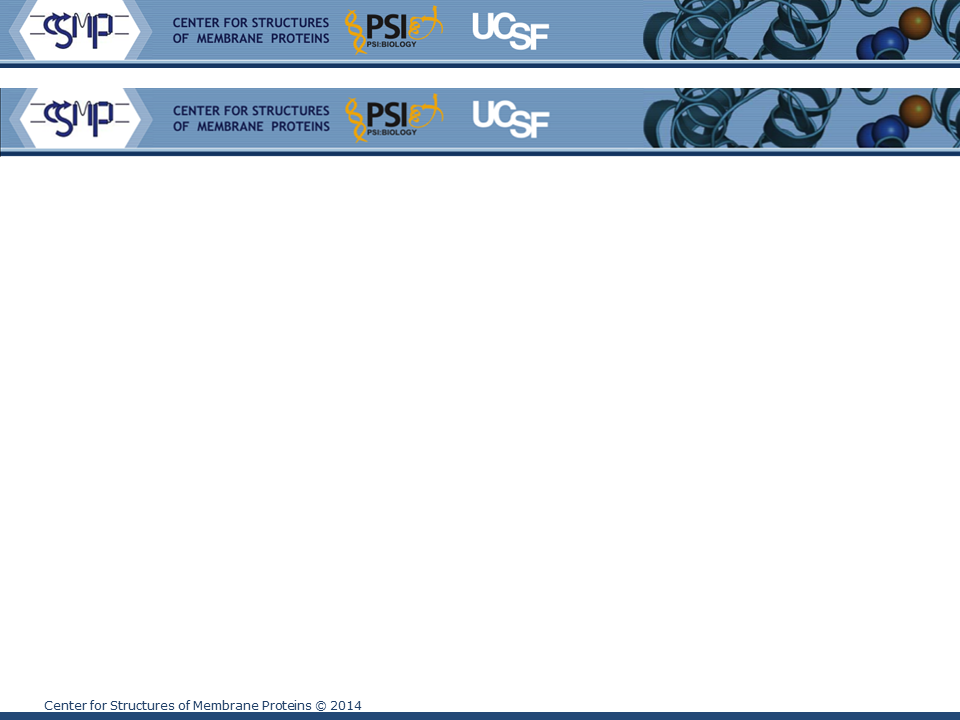 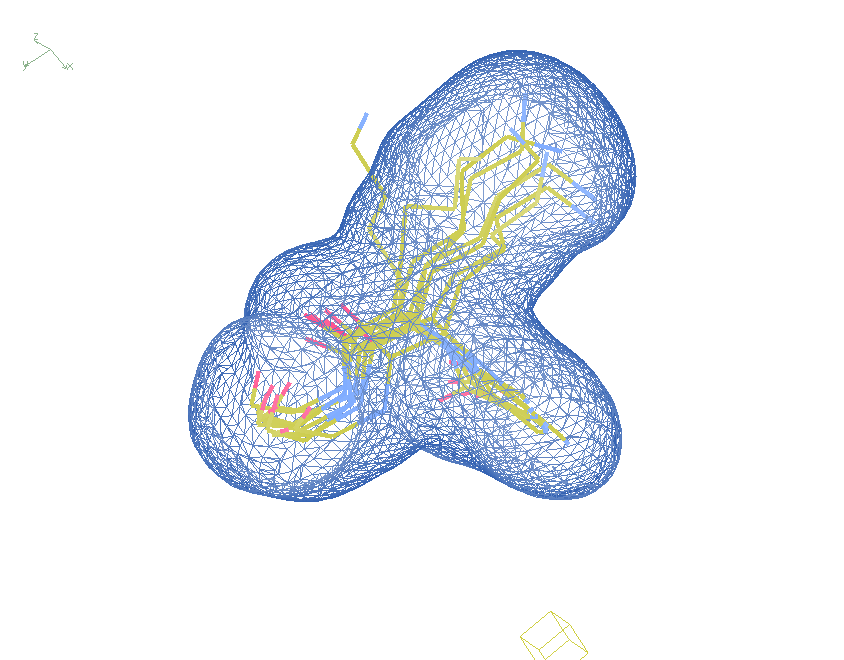 How many conformers are there?
Answer: 8
Rcryst = 0.0297
Rfree  = 0.0293
vs Fsim
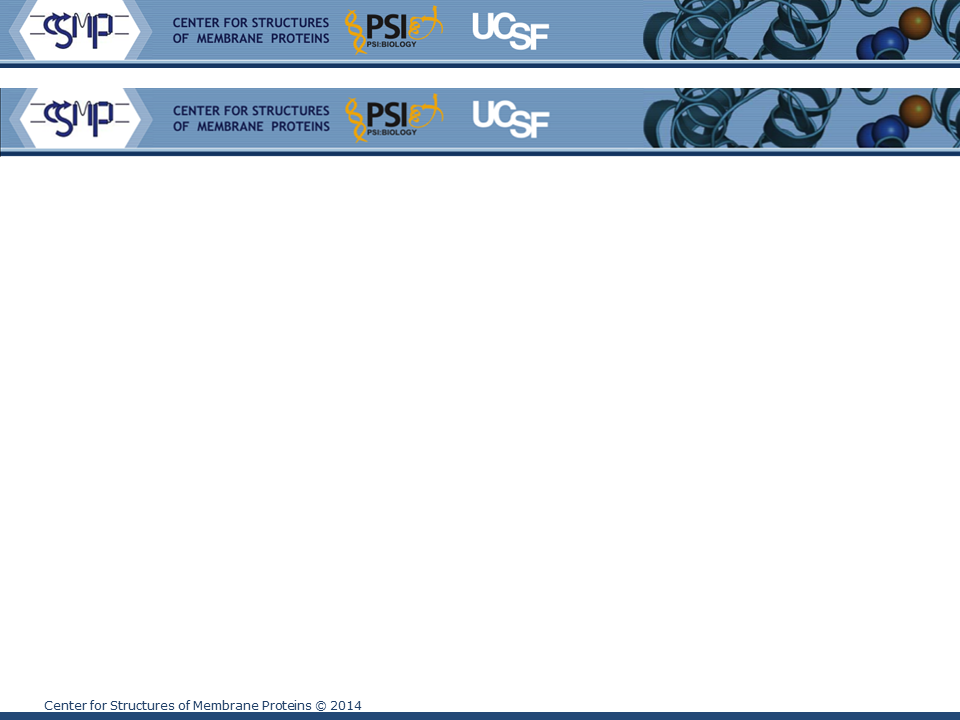 How many conformers are there?
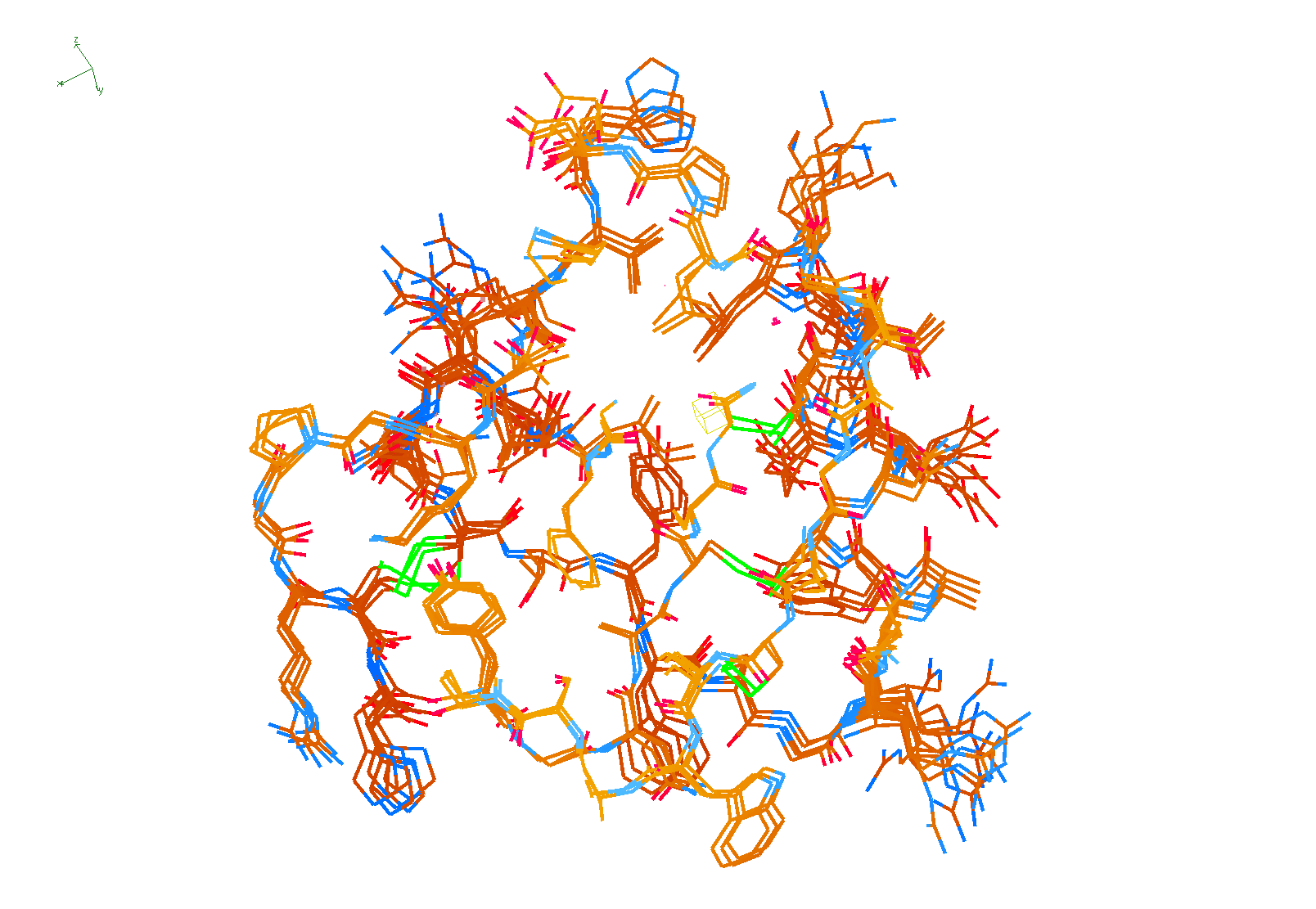 Answer: 2-14
Rcryst = 0.0441
Rfree  = 0.0516
vs Fsim
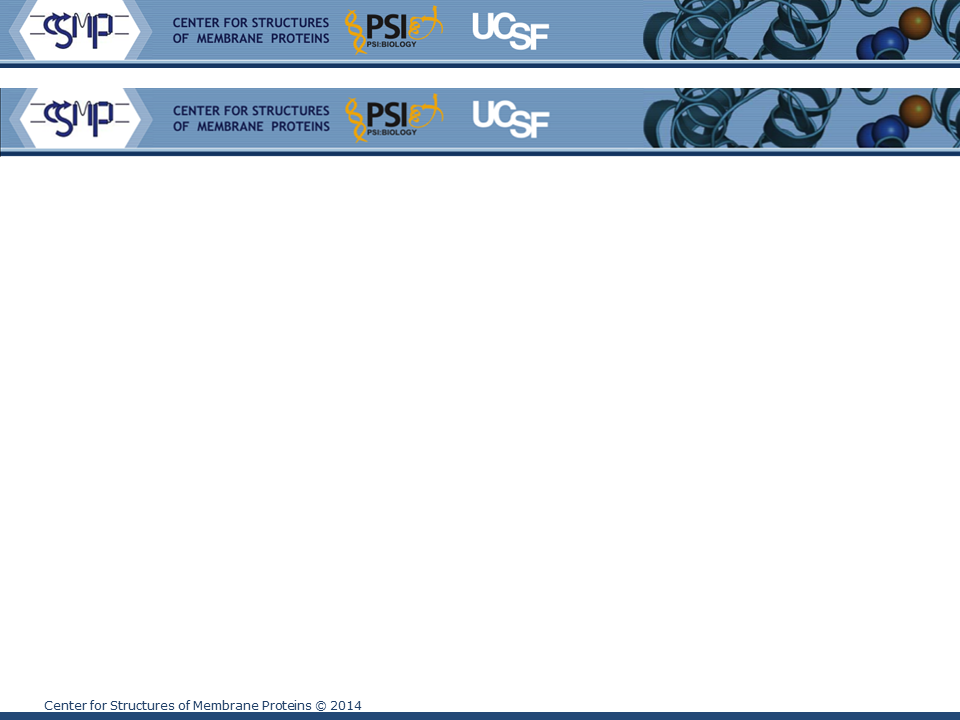 How many conformers are there?
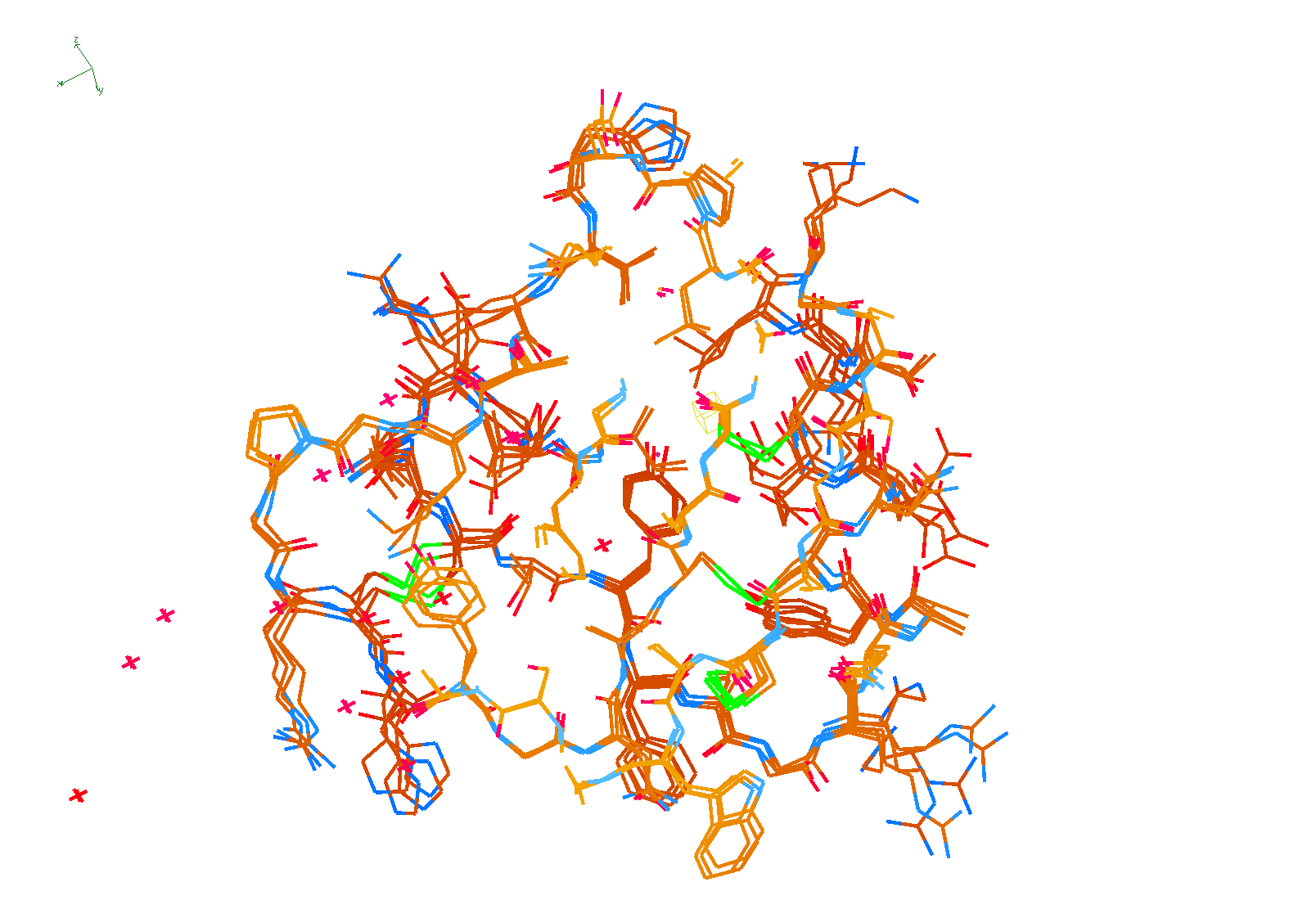 Answer: 1-7
Rcryst = 0.1546
Rfree  = 0.1749
vs Fobs
1aho:
Rcryst = 0.1630
Rfree  = n/d
How many conformers are there?
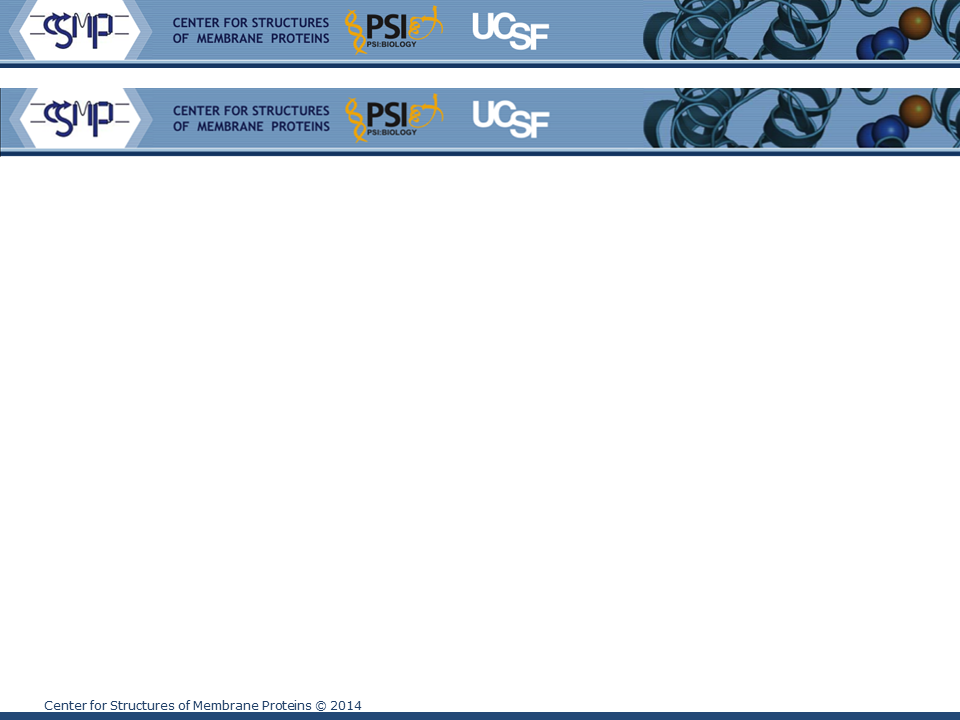 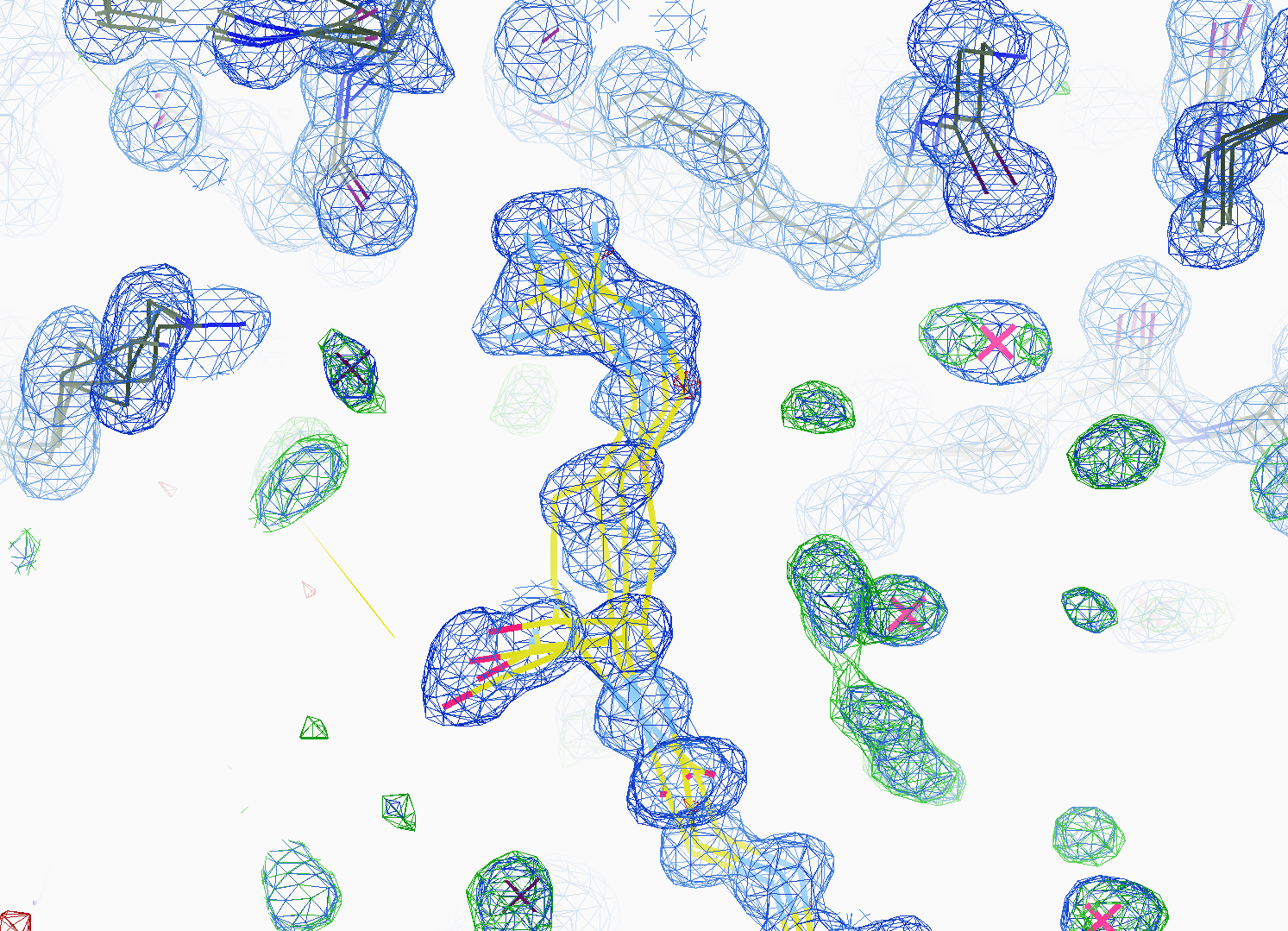 All difference
features
are in 
the solvent!
real data
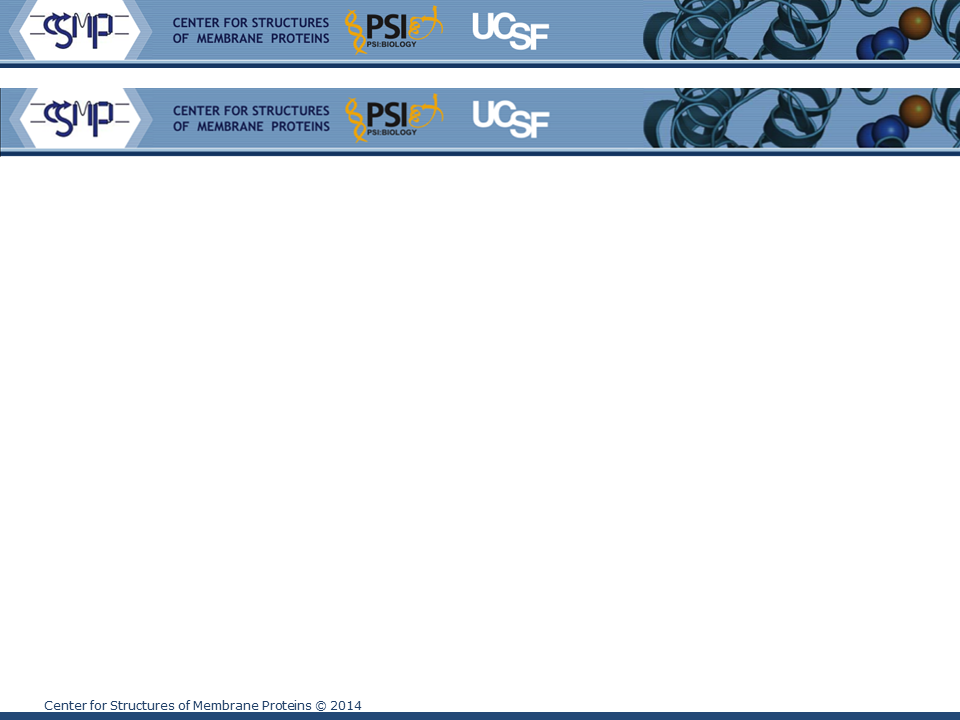 How rough is the solvent?
Electron number density (e-/Å3)
x along line y=z=0 (Å)
How “rough” is the solvent?
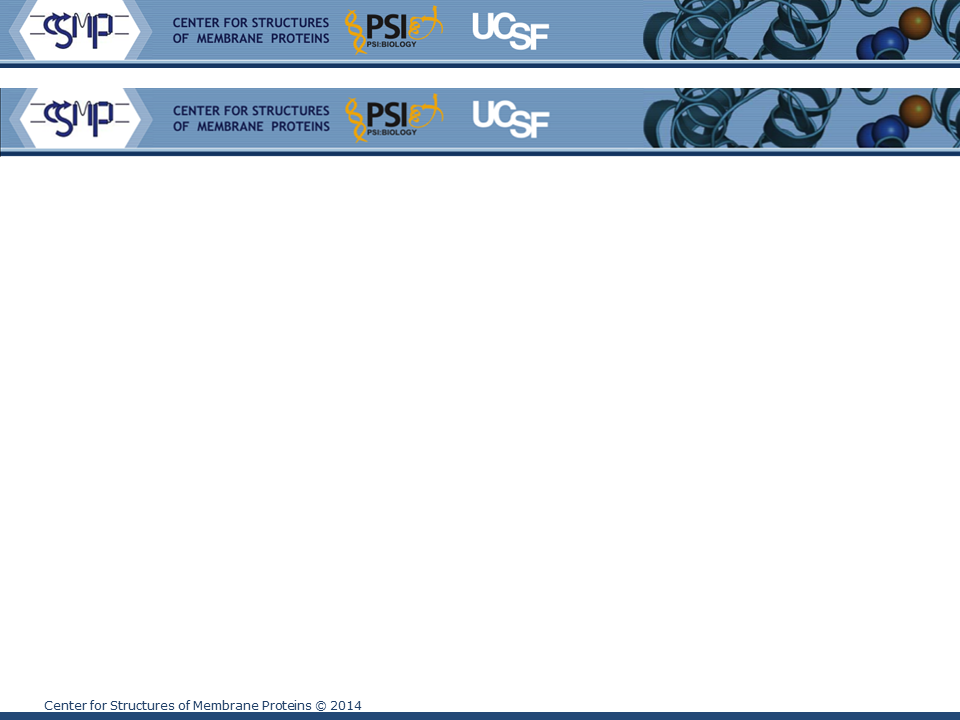 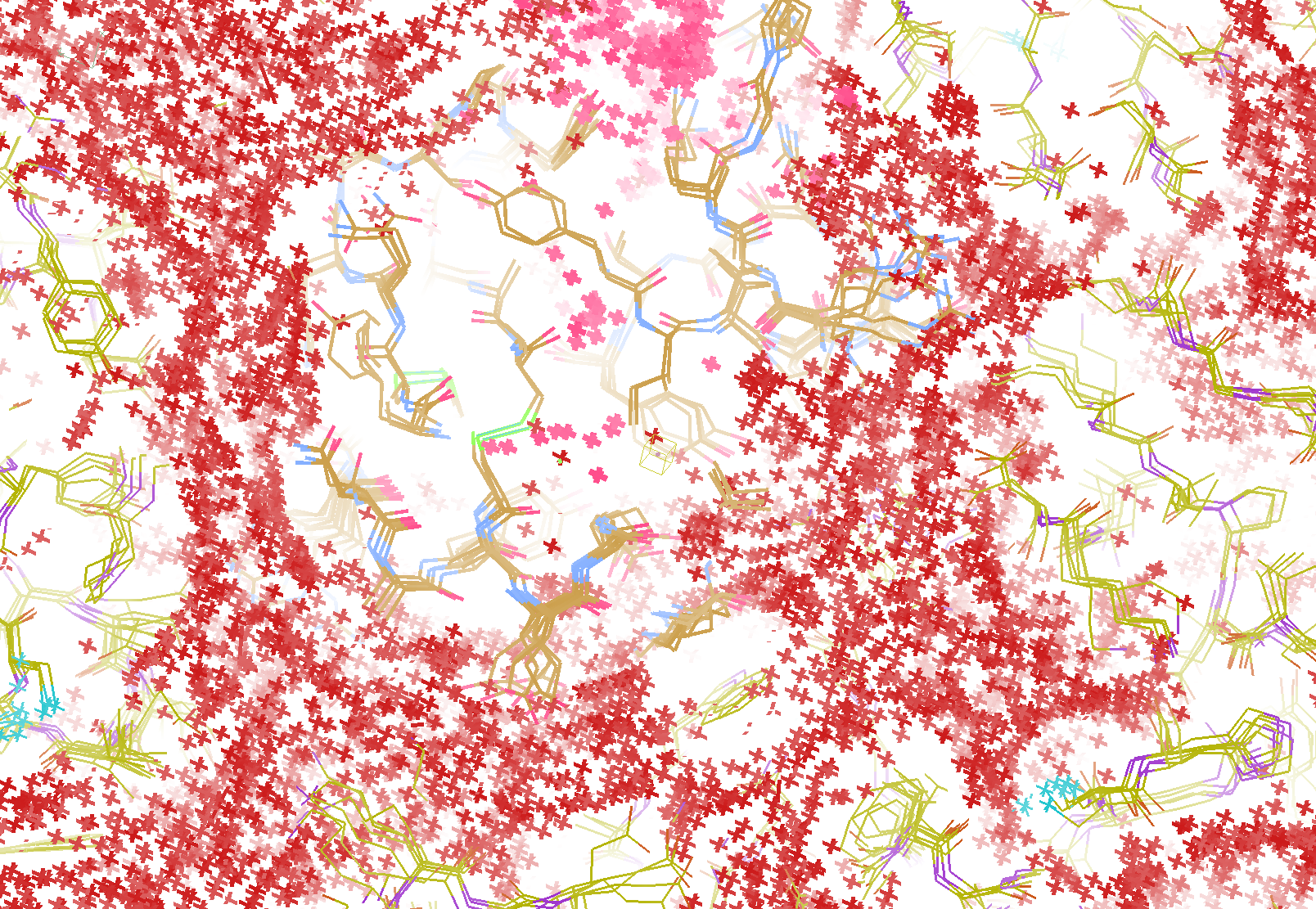 Rcryst = 0.0309
Rfree  = 0.0678
vs Fsim
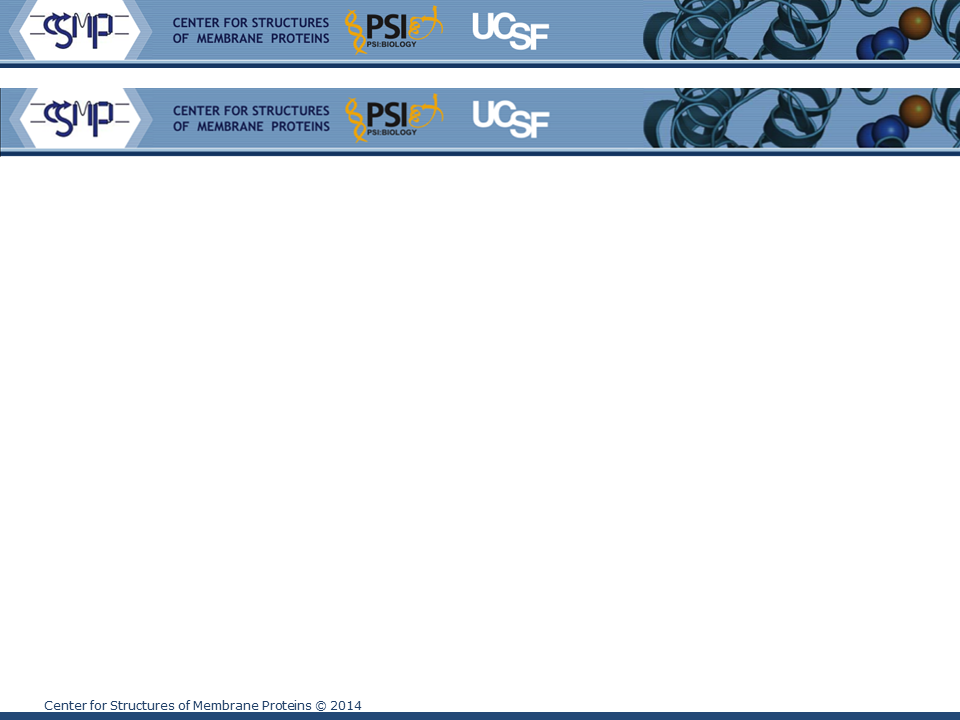 The Future of Structural Biology
will be noisy
Multi-crystal data – isomorphism
Averaging destroys resolution
structures of the future must be 4D
There is “life” below 1 σ